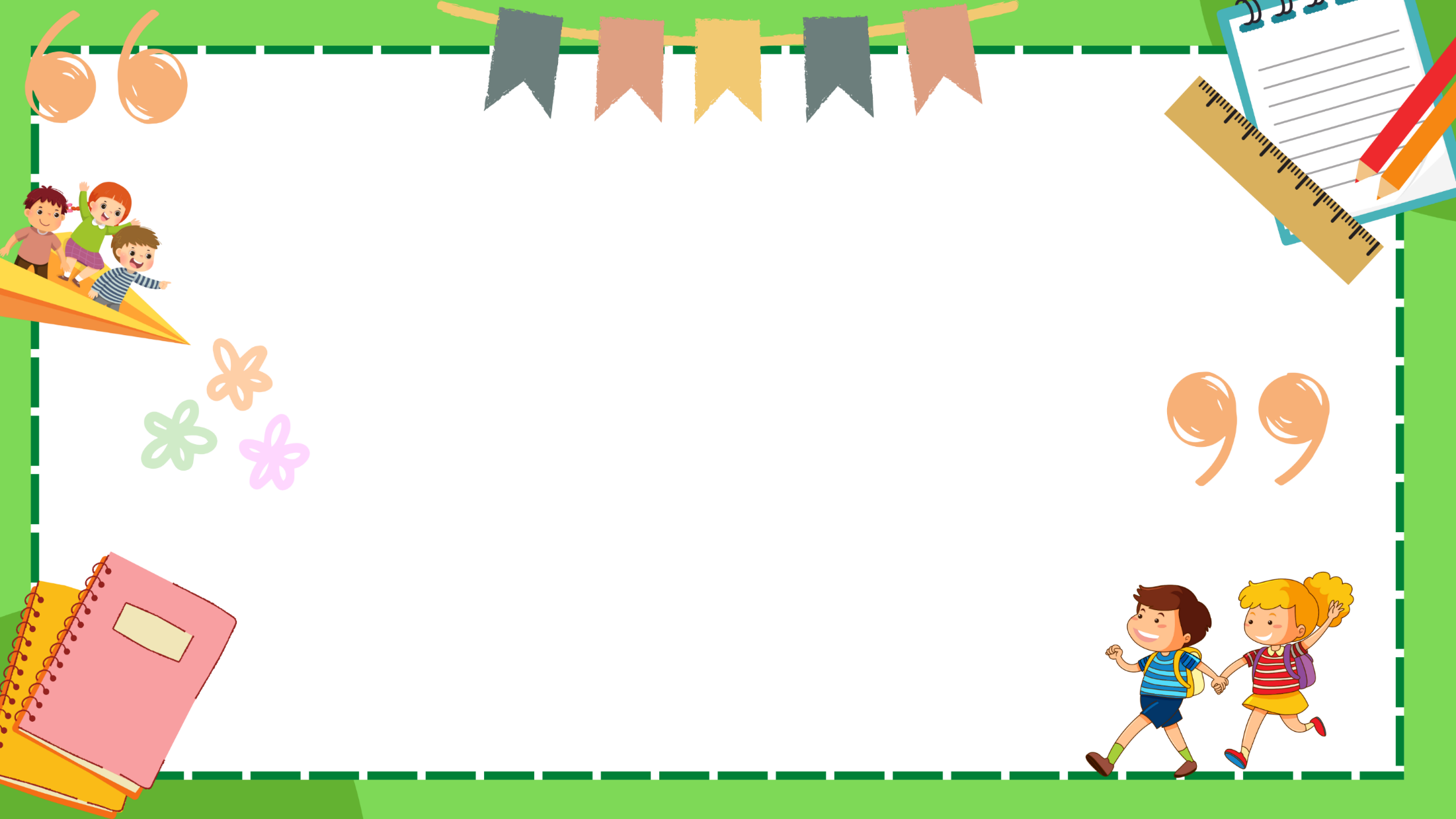 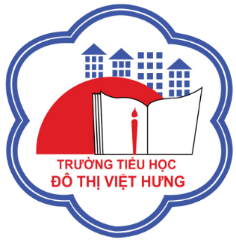 ỦY BAN NHÂN DÂN QUẬN LONG BIÊN
TRƯỜNG TIỂU HỌC ĐÔ THỊ VIỆT HƯNG
BÀI GIẢNG ĐIỆN TỬ
KHỐI 3
MÔN: TOÁN
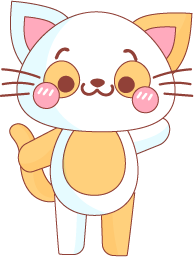 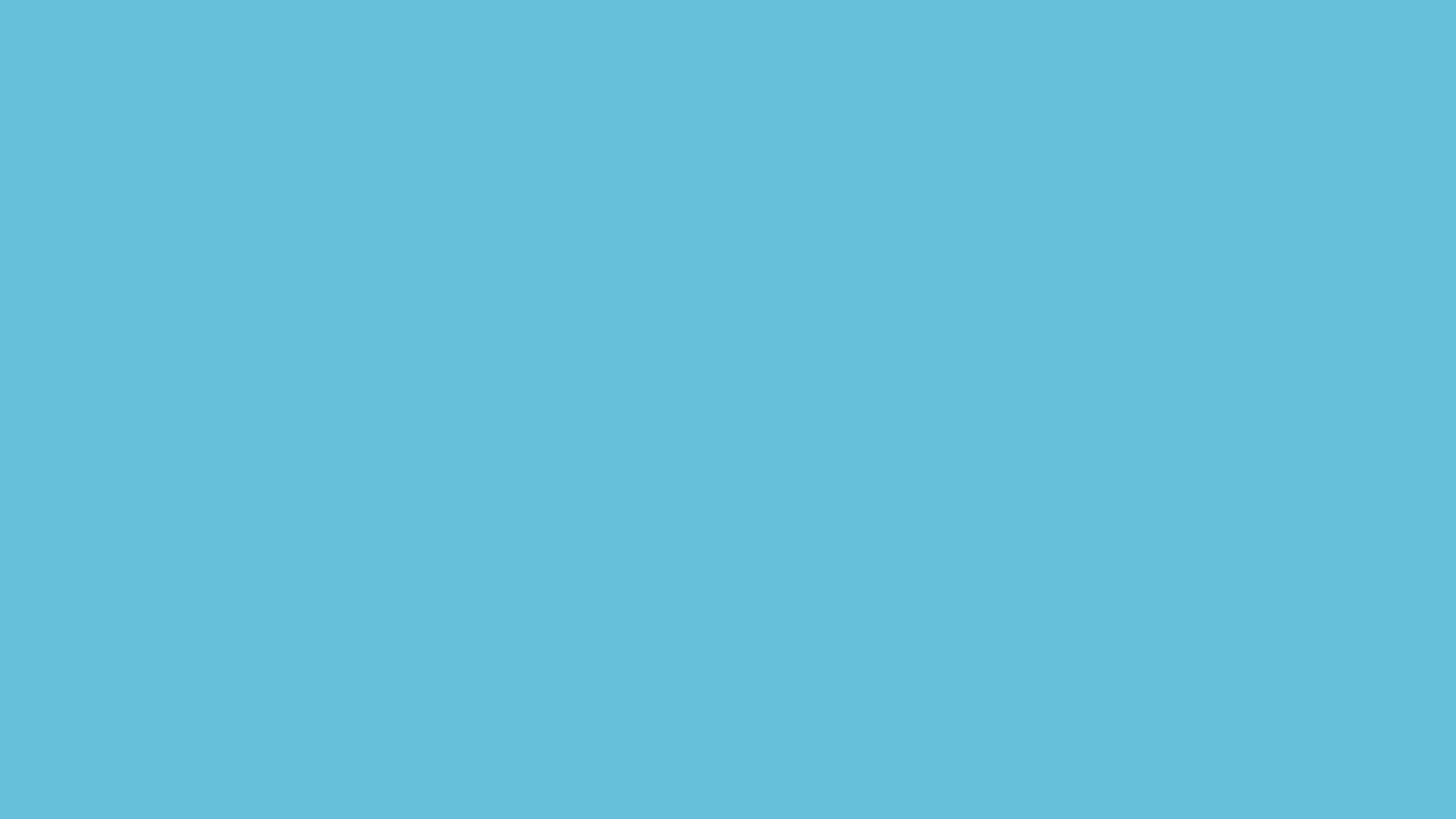 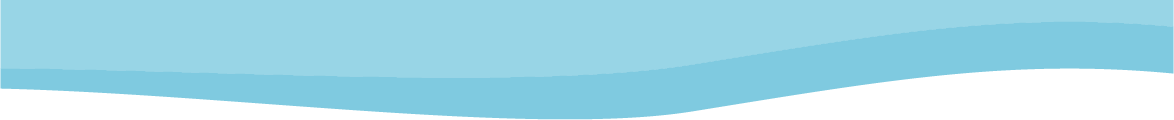 Toán
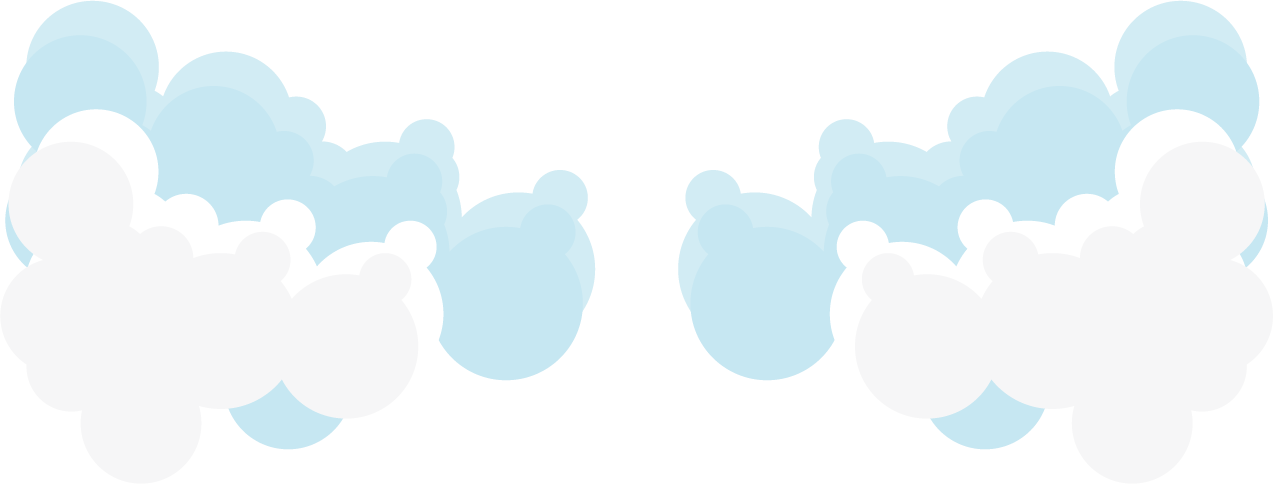 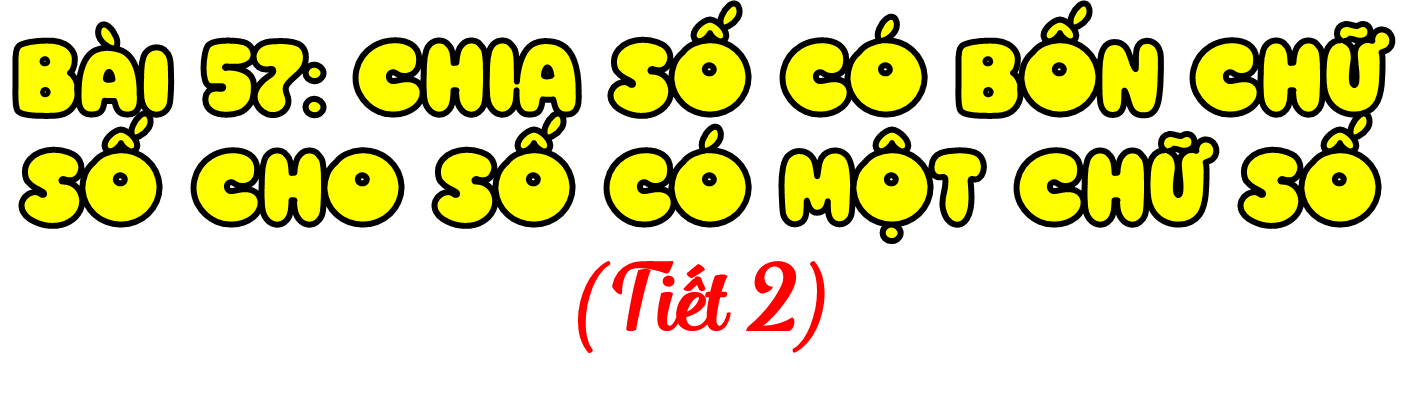 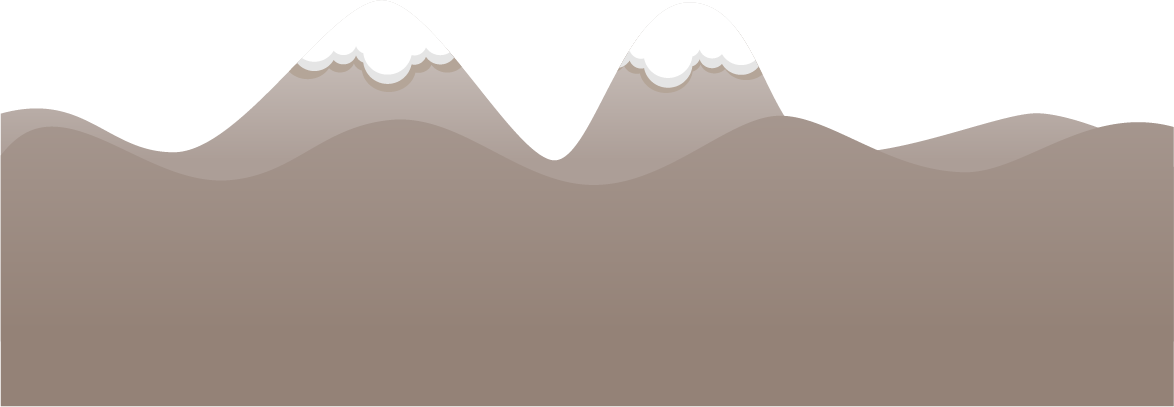 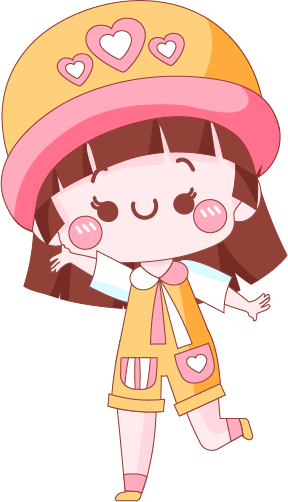 Nguyễn Thị Ái Quyên
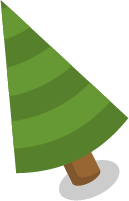 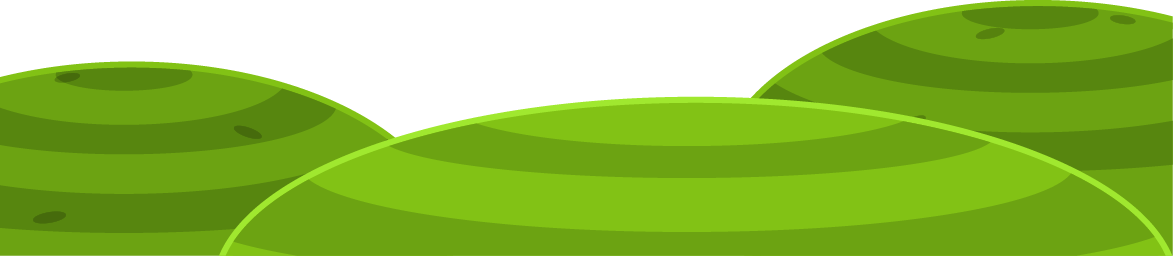 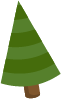 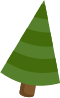 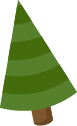 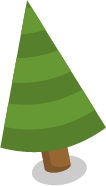 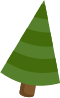 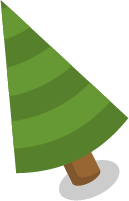 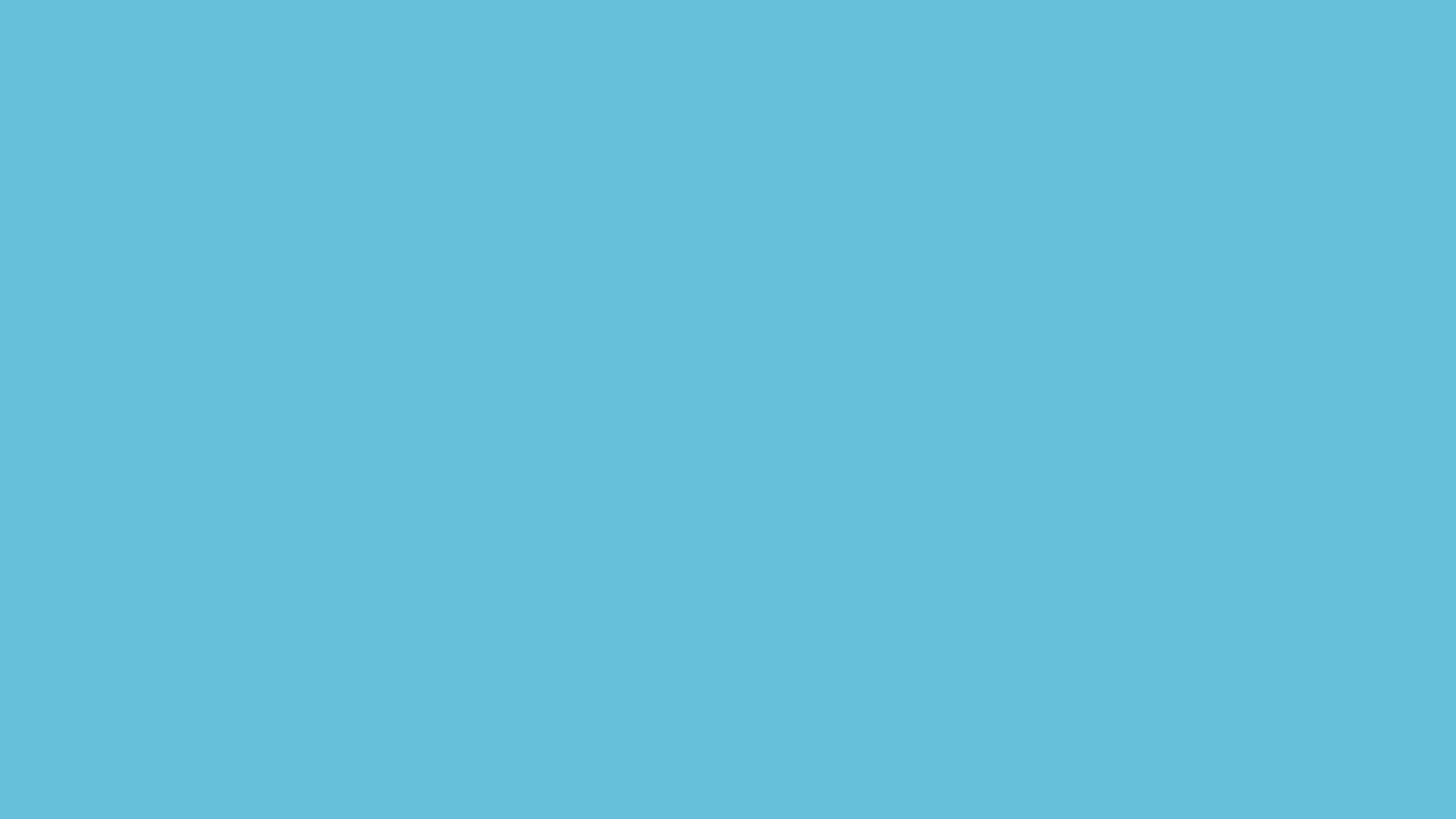 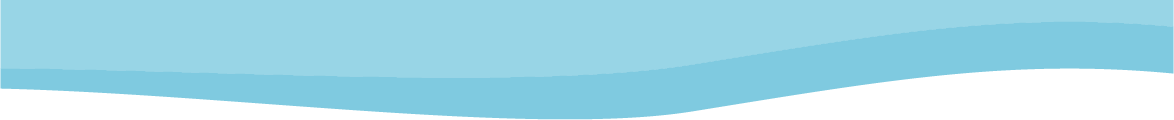 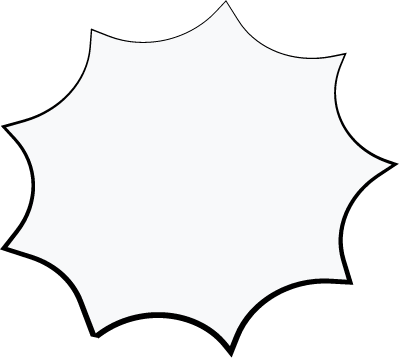 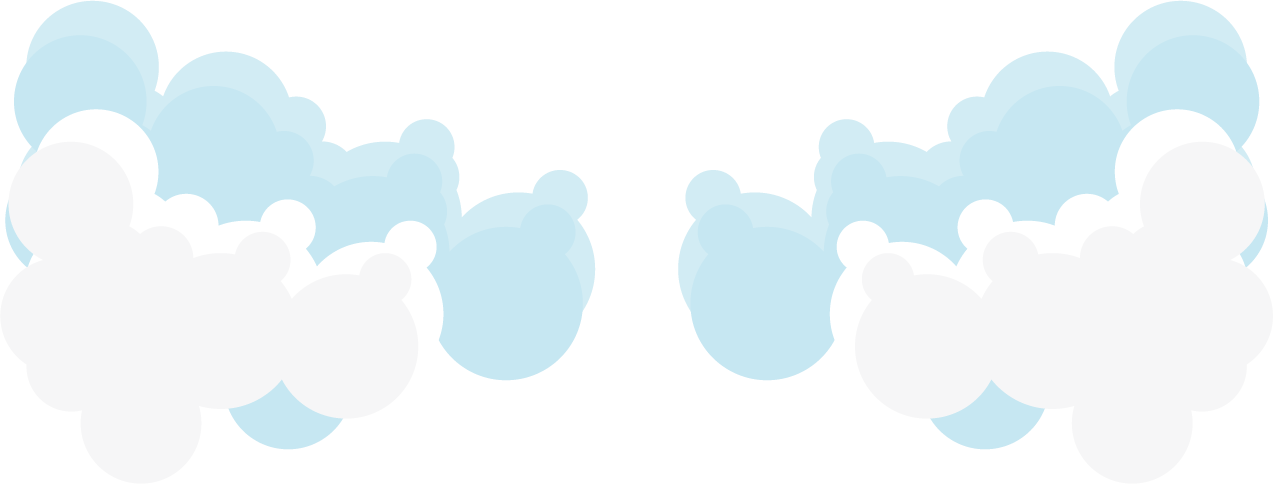 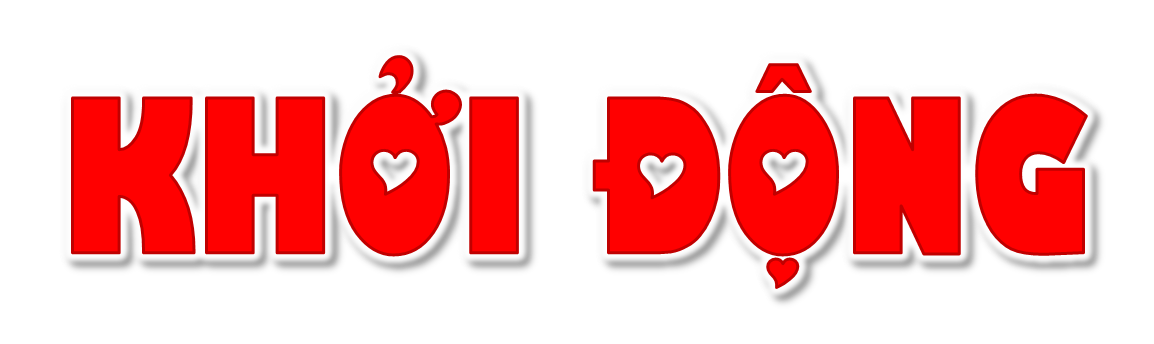 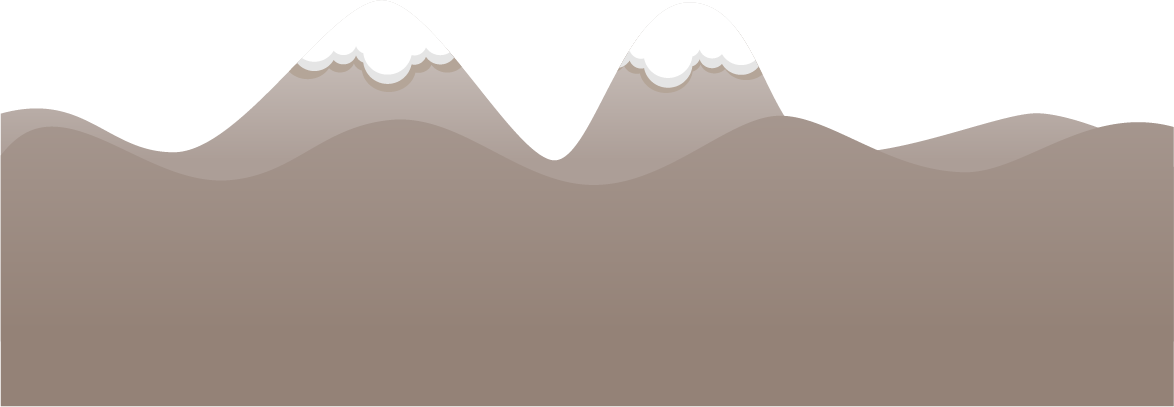 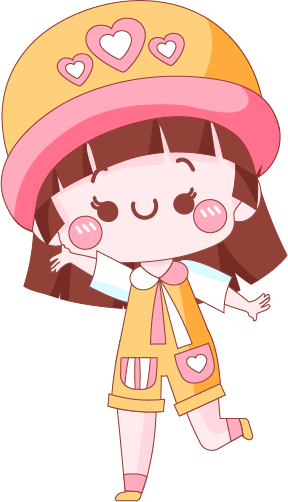 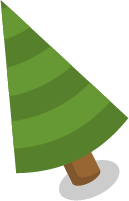 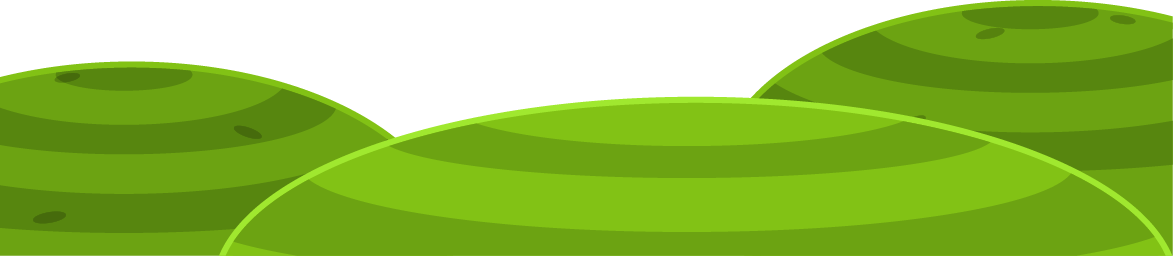 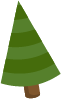 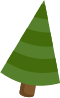 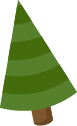 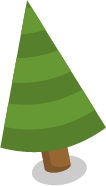 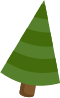 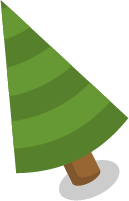 [Speaker Notes: Hương Thảo – zalo 0972115126]
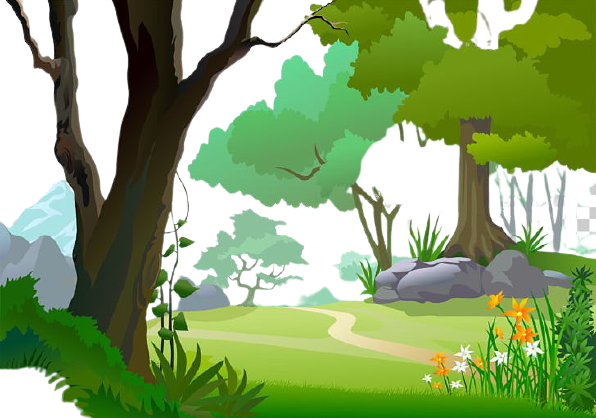 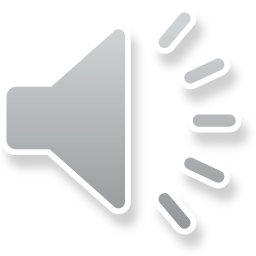 SÓC NÂU NHẶT HẠT DẺ
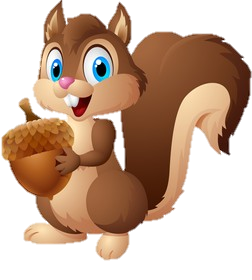 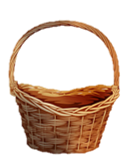 4
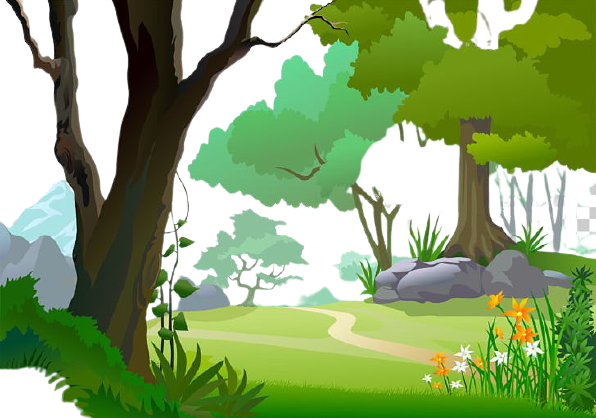 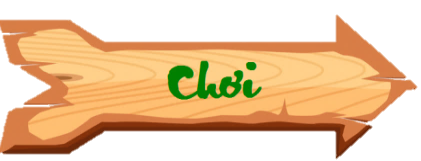 SÓC NÂU NHẶT HẠT DẺ
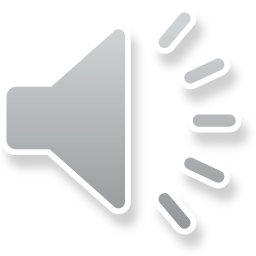 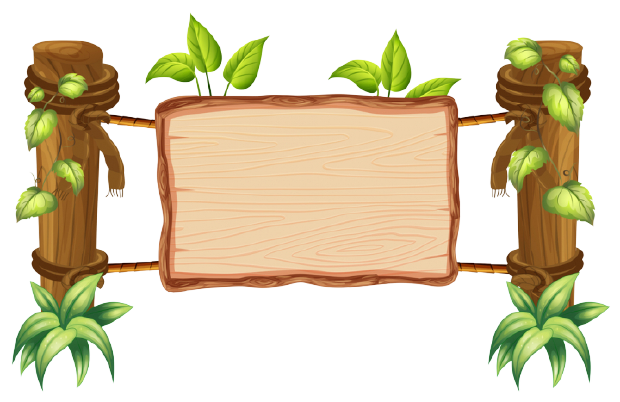 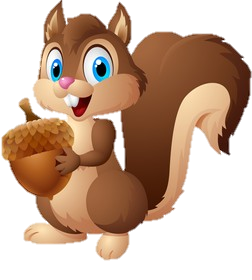 Chú Sóc Nâu đang cố gắng nhặt những hạt dẻ để mang về tổ. Các em hãy giúp đỡ chú Sóc Nâu bằng cách trả lời đúng các câu hỏi nhé!
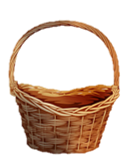 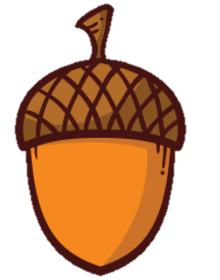 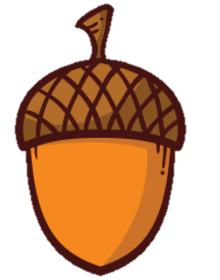 5
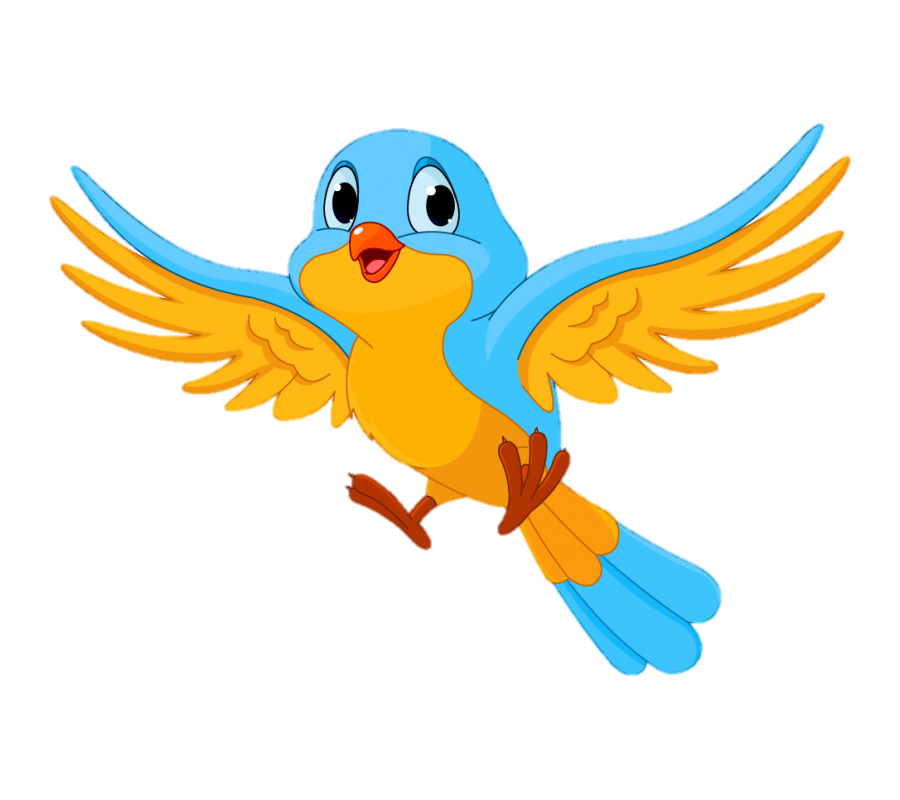 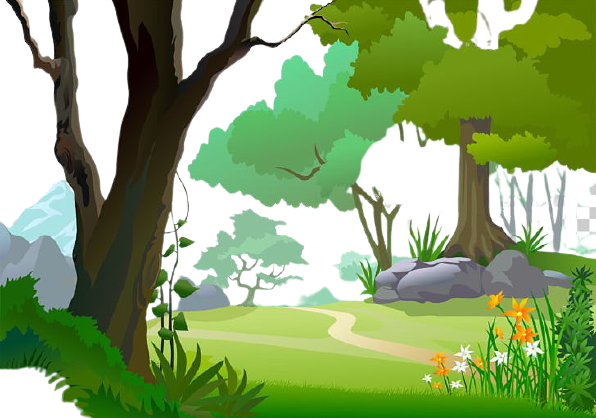 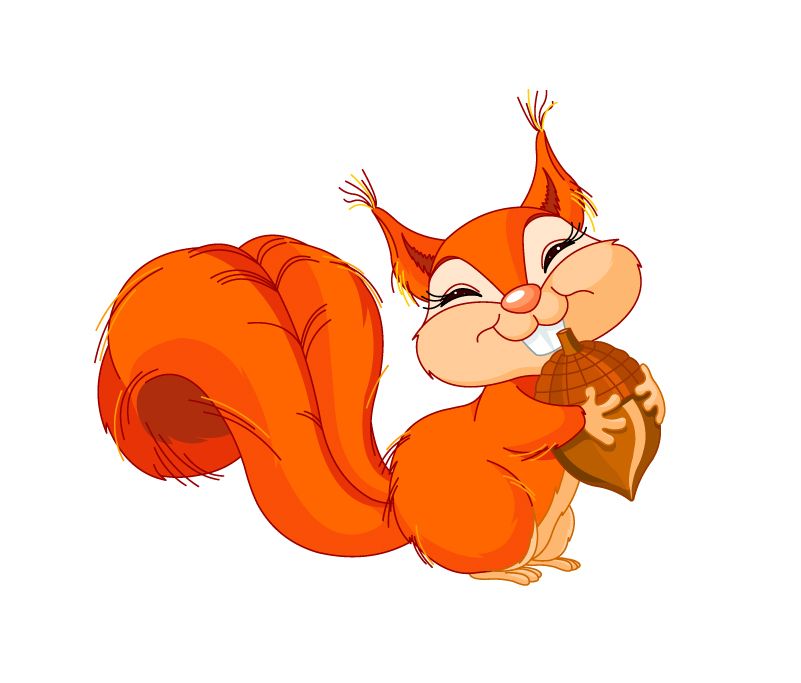 810 : 6 = ?
A. 132
B. 133
C. 135
D. 134
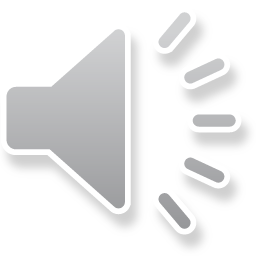 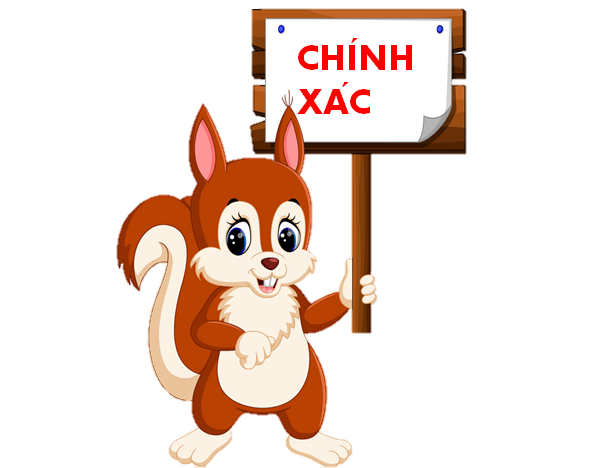 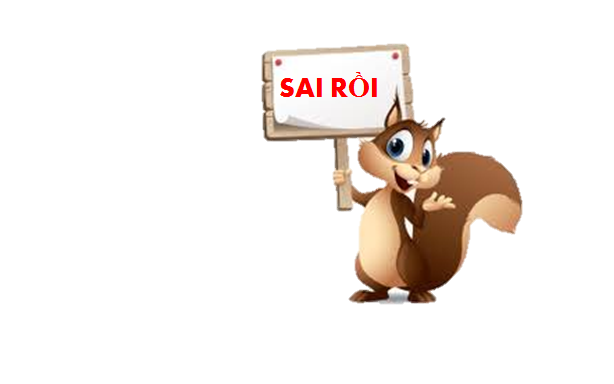 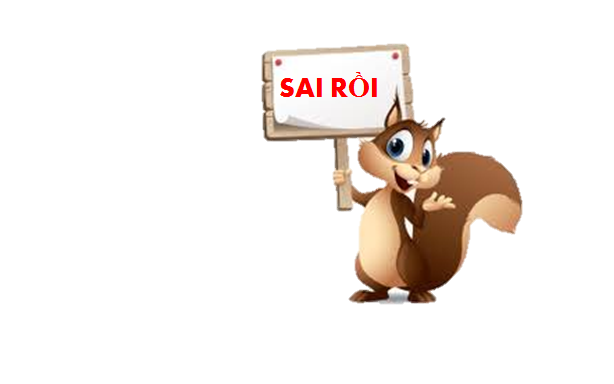 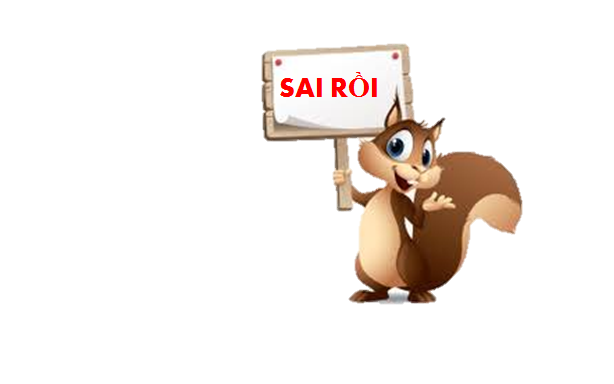 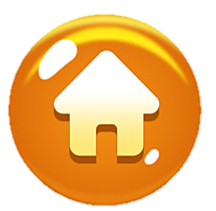 6
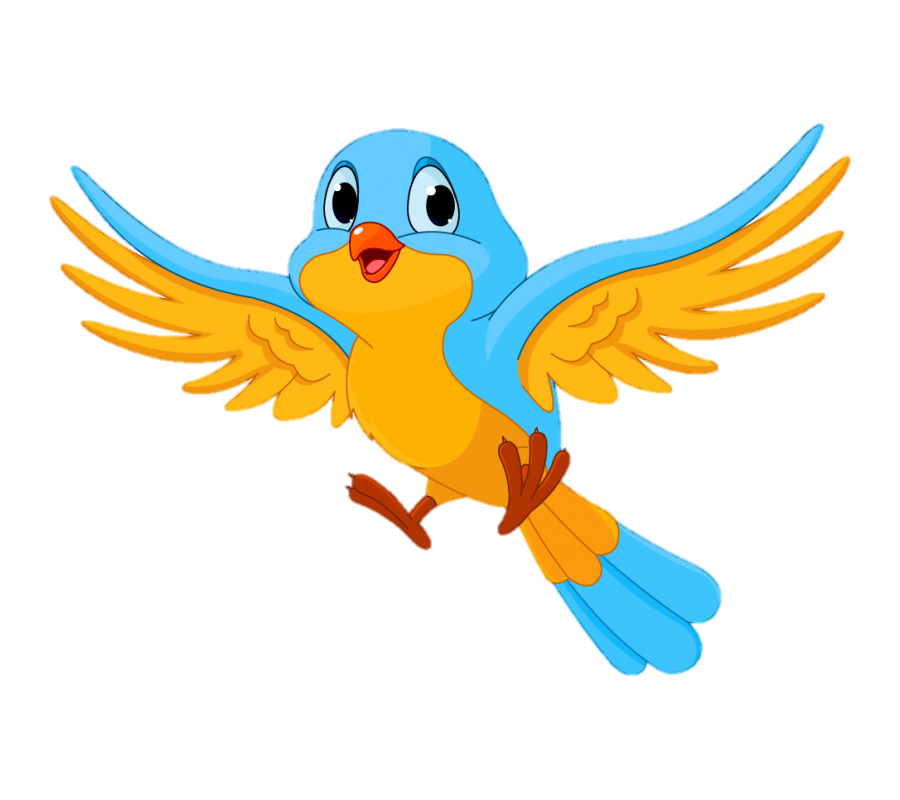 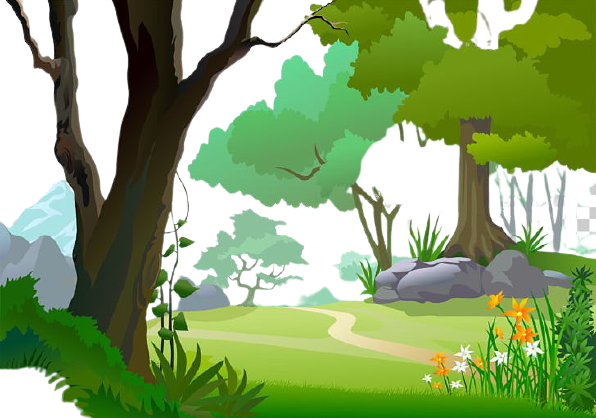 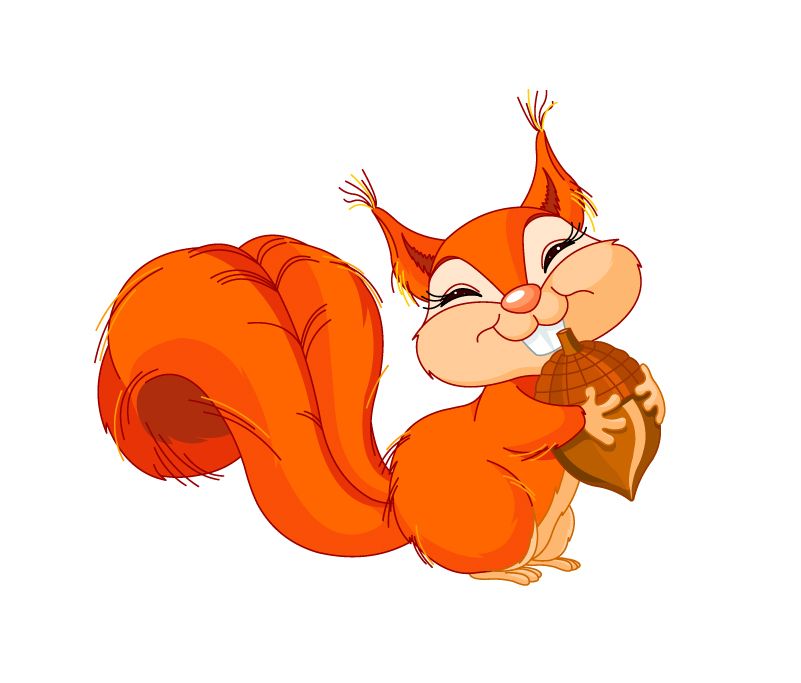 605 : 5 = ?
B. 121
D. 123
C. 120
A. 122
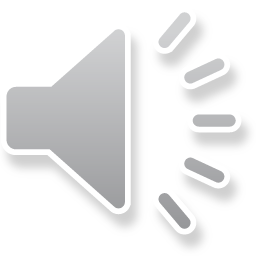 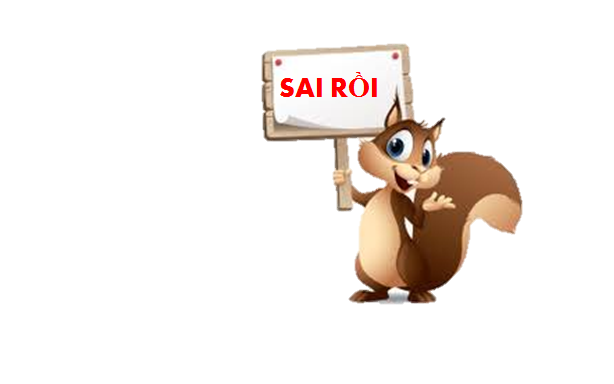 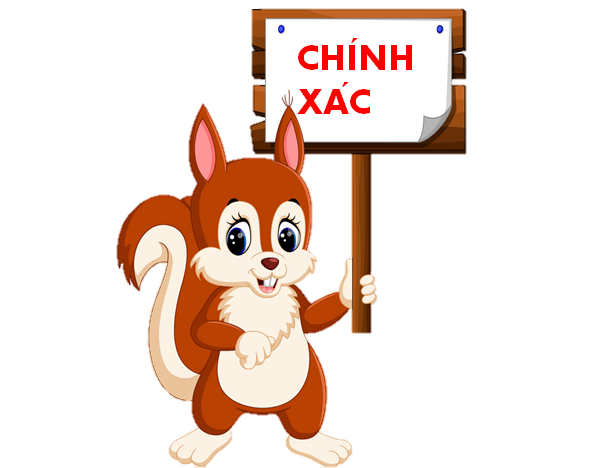 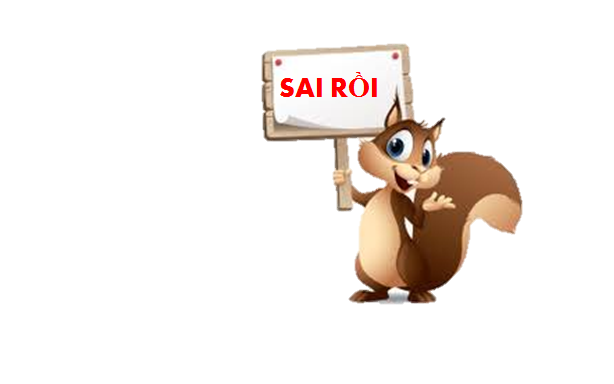 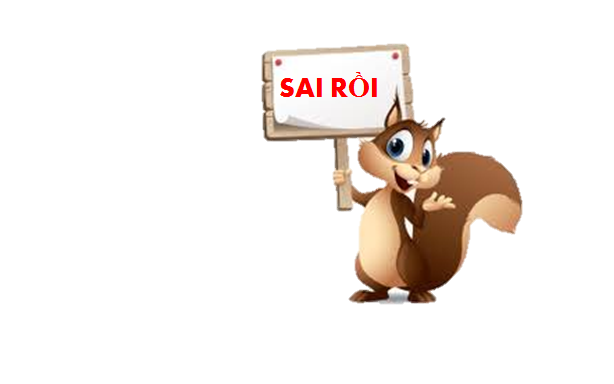 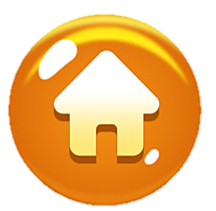 7
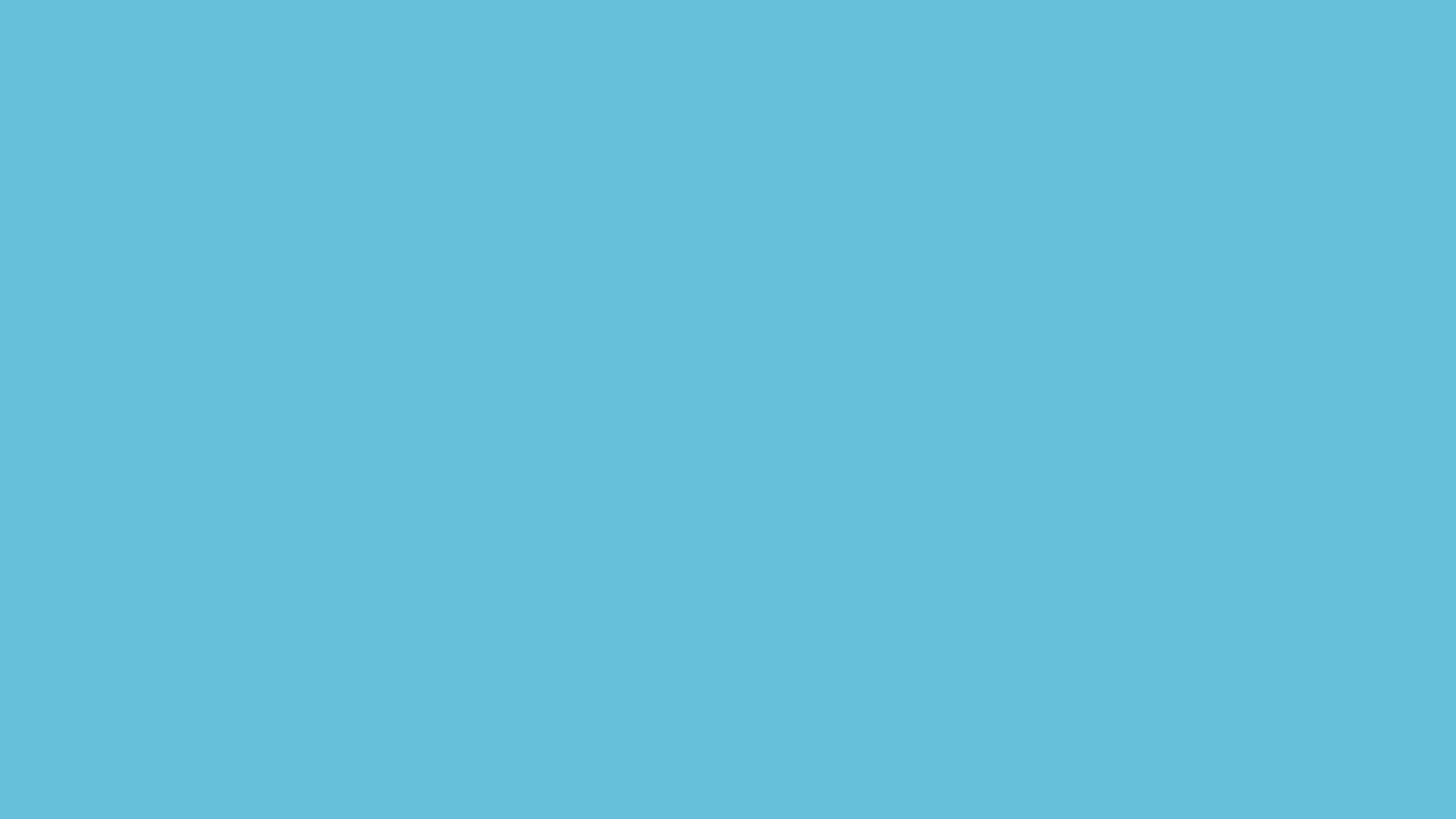 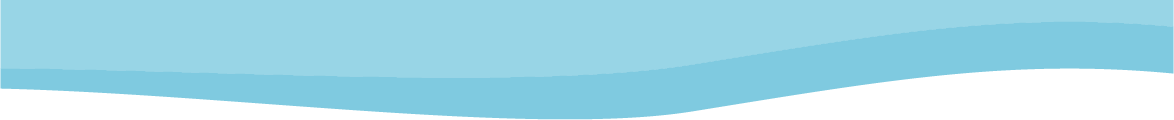 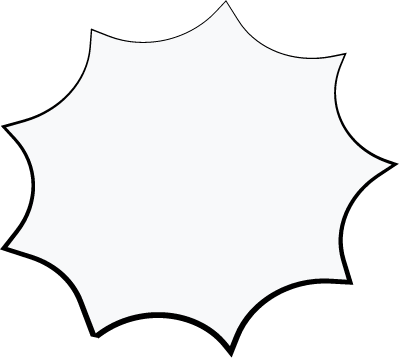 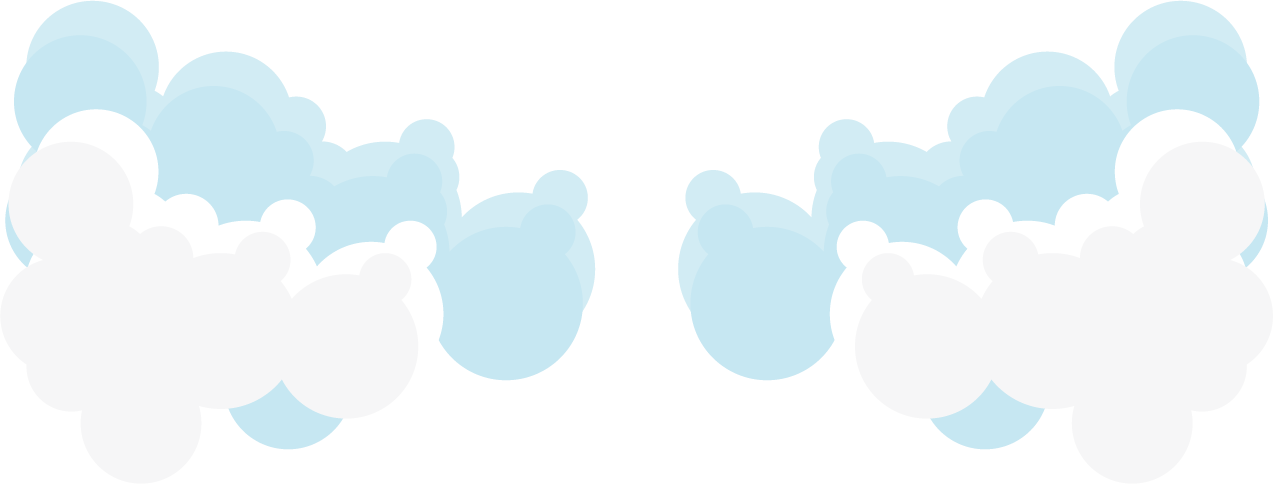 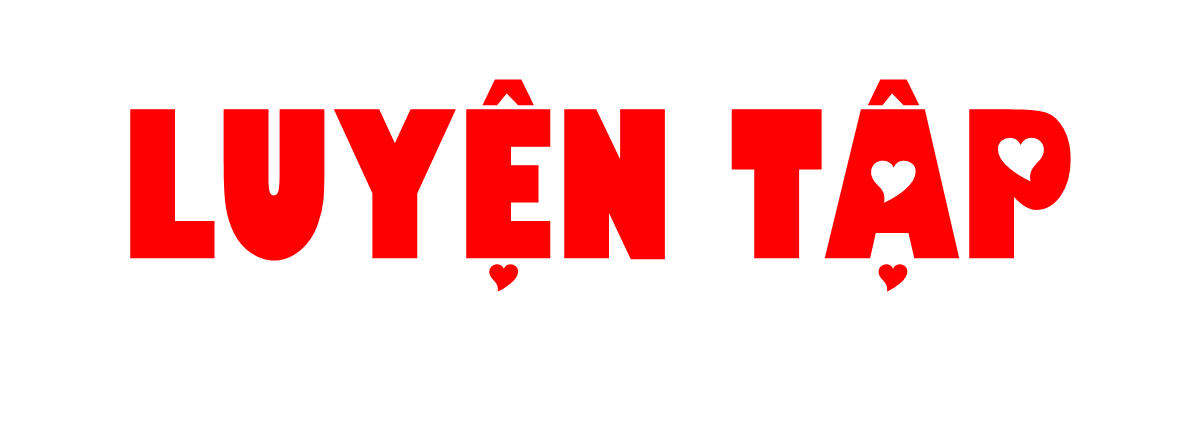 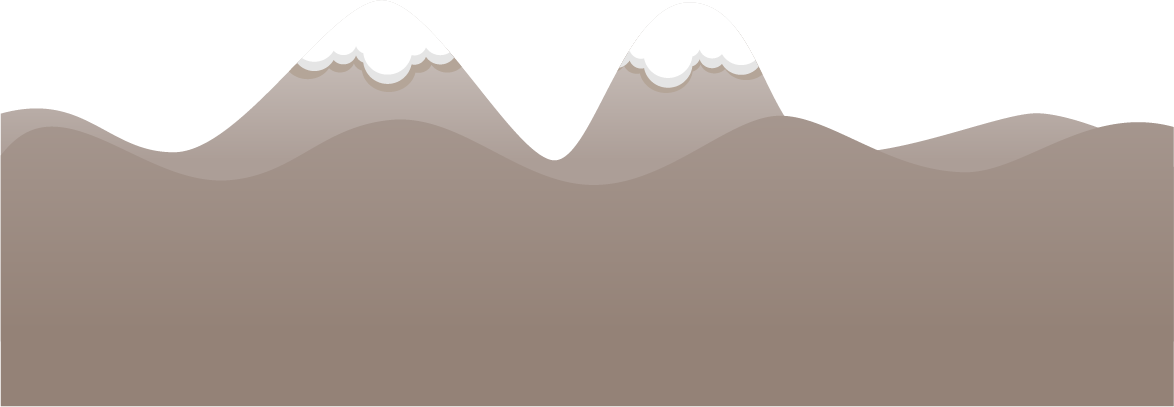 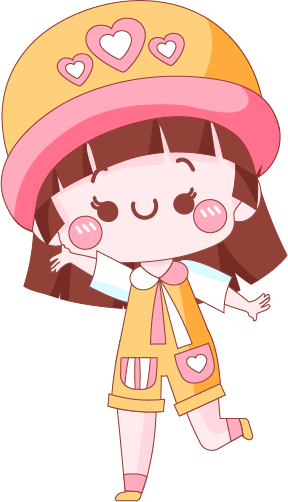 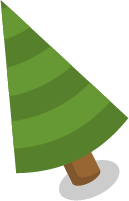 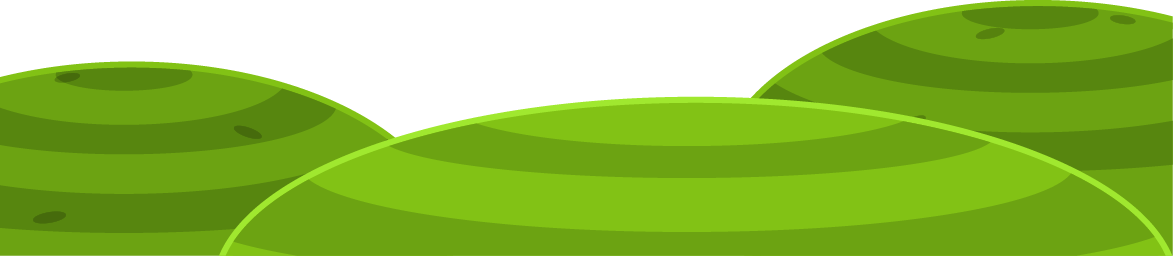 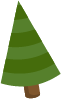 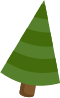 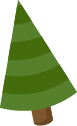 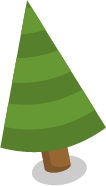 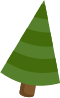 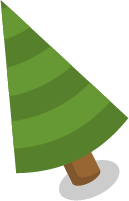 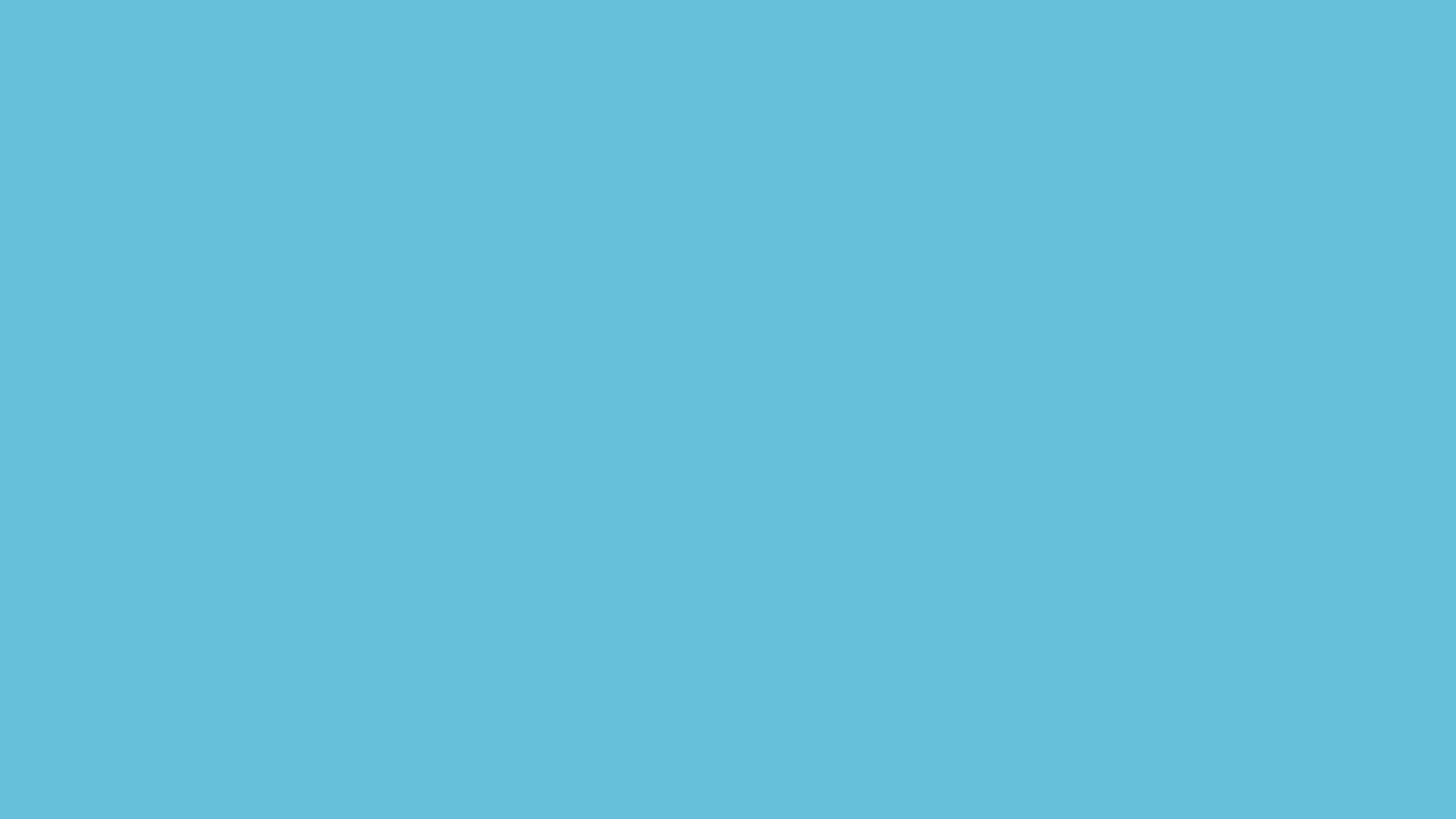 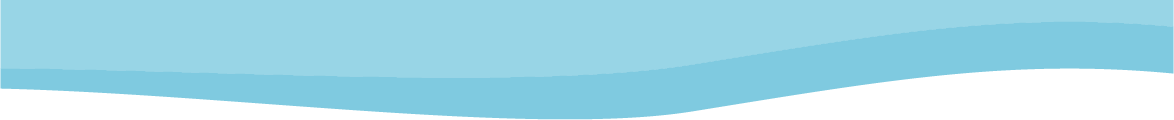 Đặt tính rồi tính
2
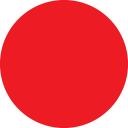 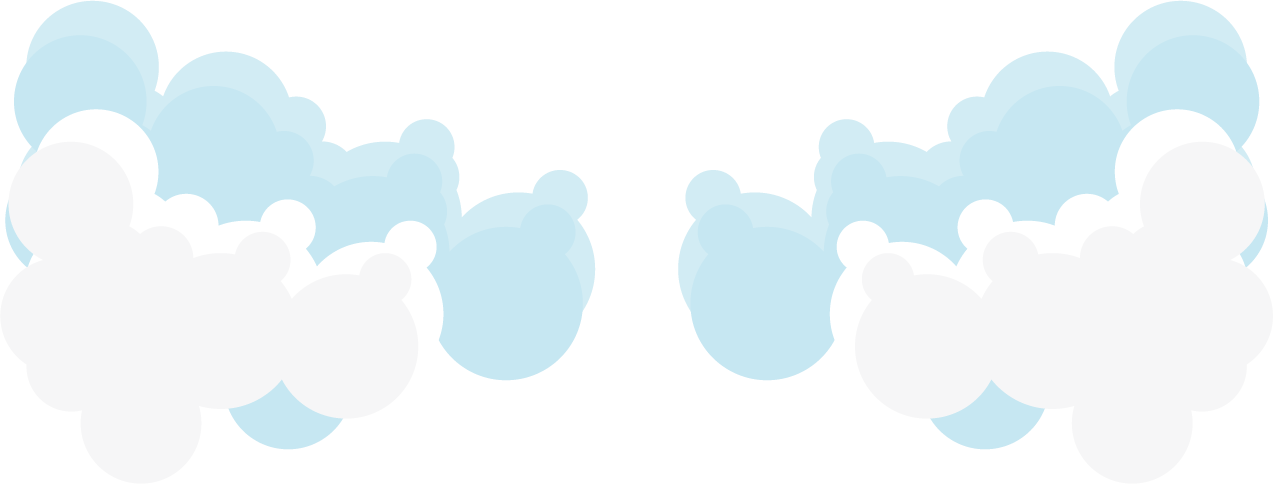 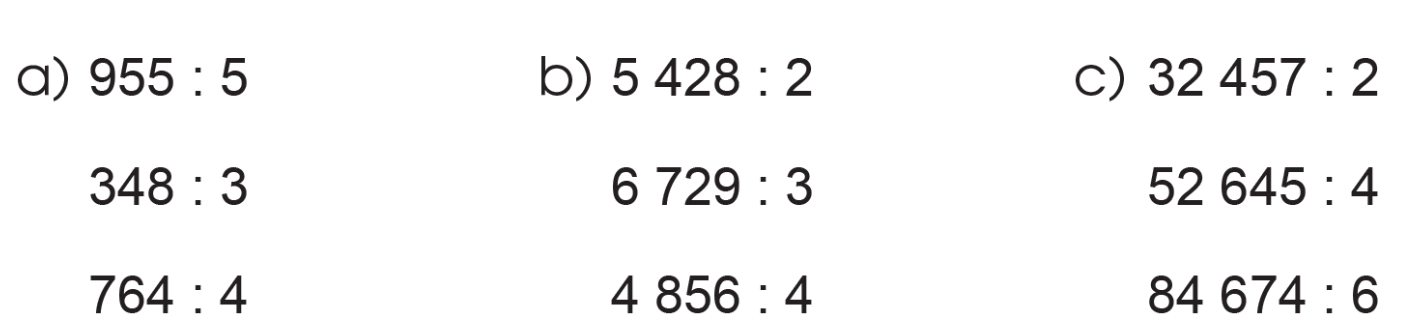 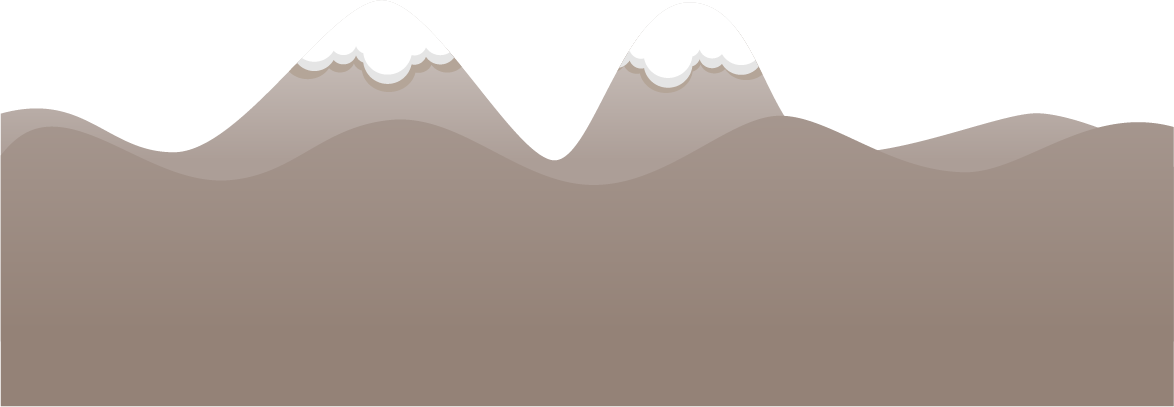 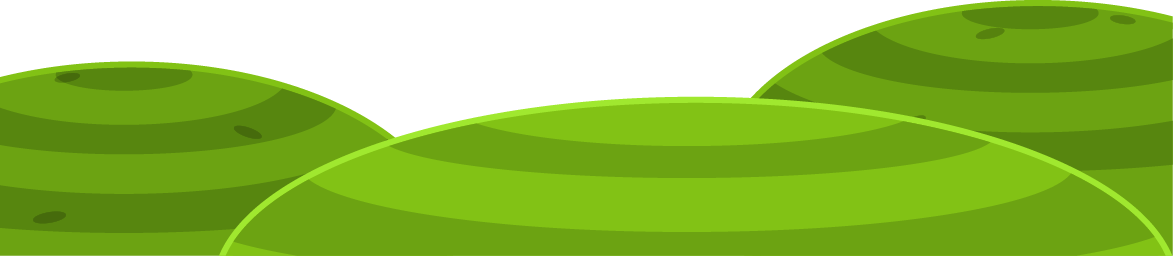 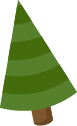 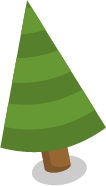 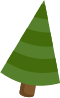 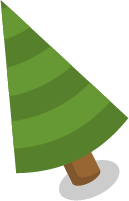 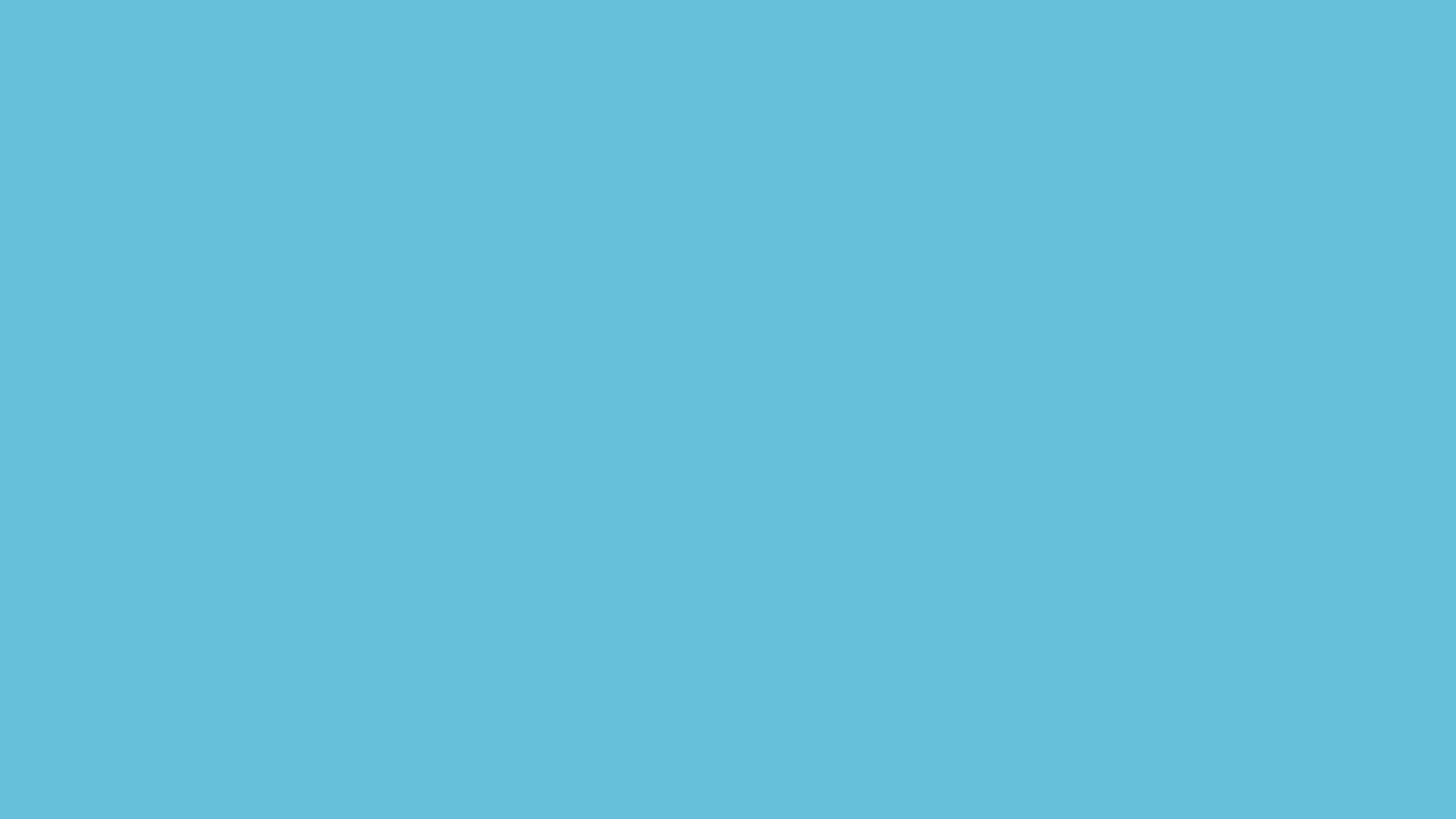 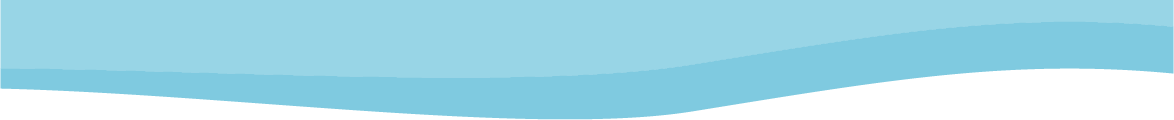 a)
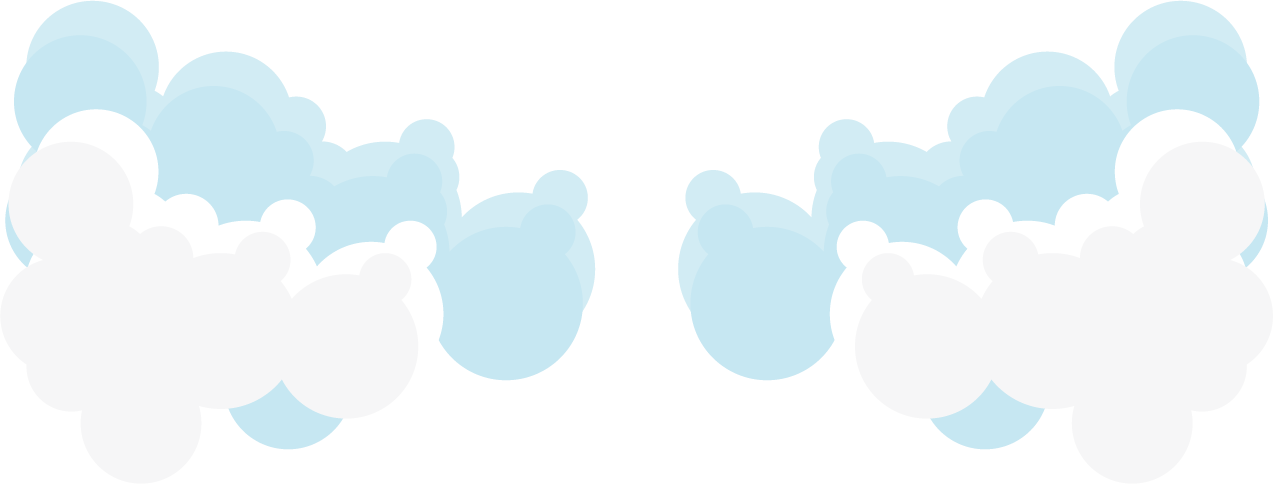 955
5
764
4
348
3
9
9
1
1
5
4
1
1
1
1
3
6
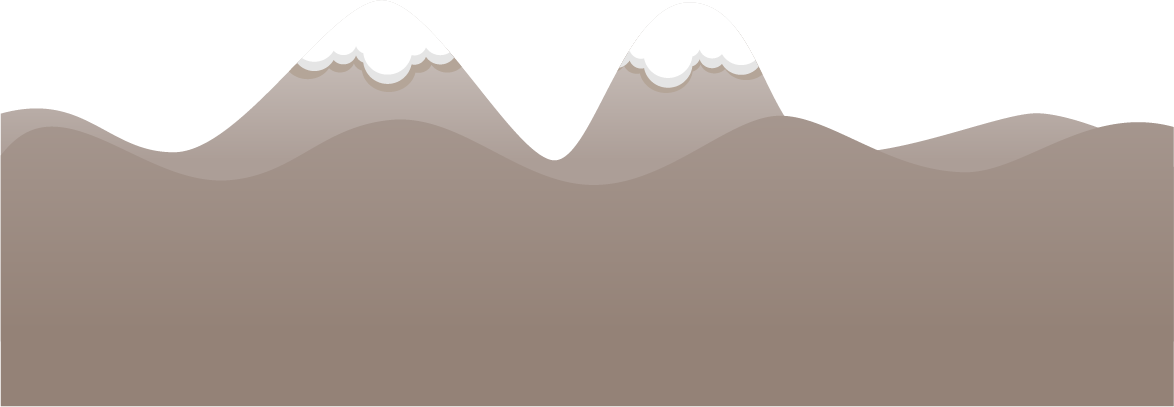 5
6
4
4
3
0
45
36
3
0
0
5
4
1
8
5
4
18
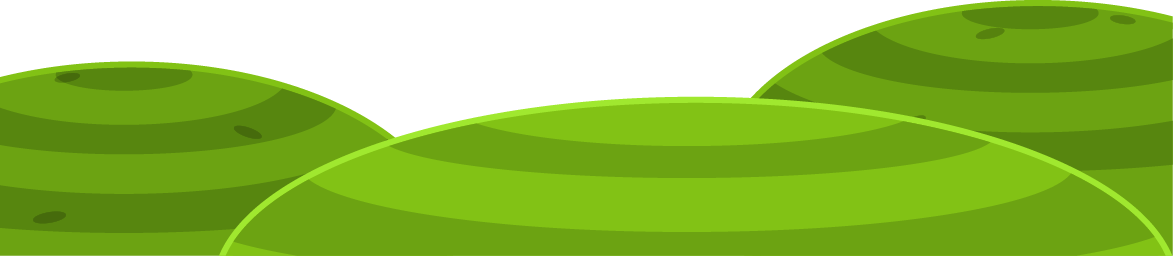 0
0
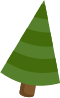 0
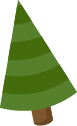 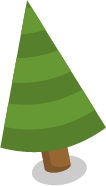 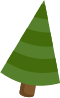 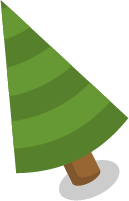 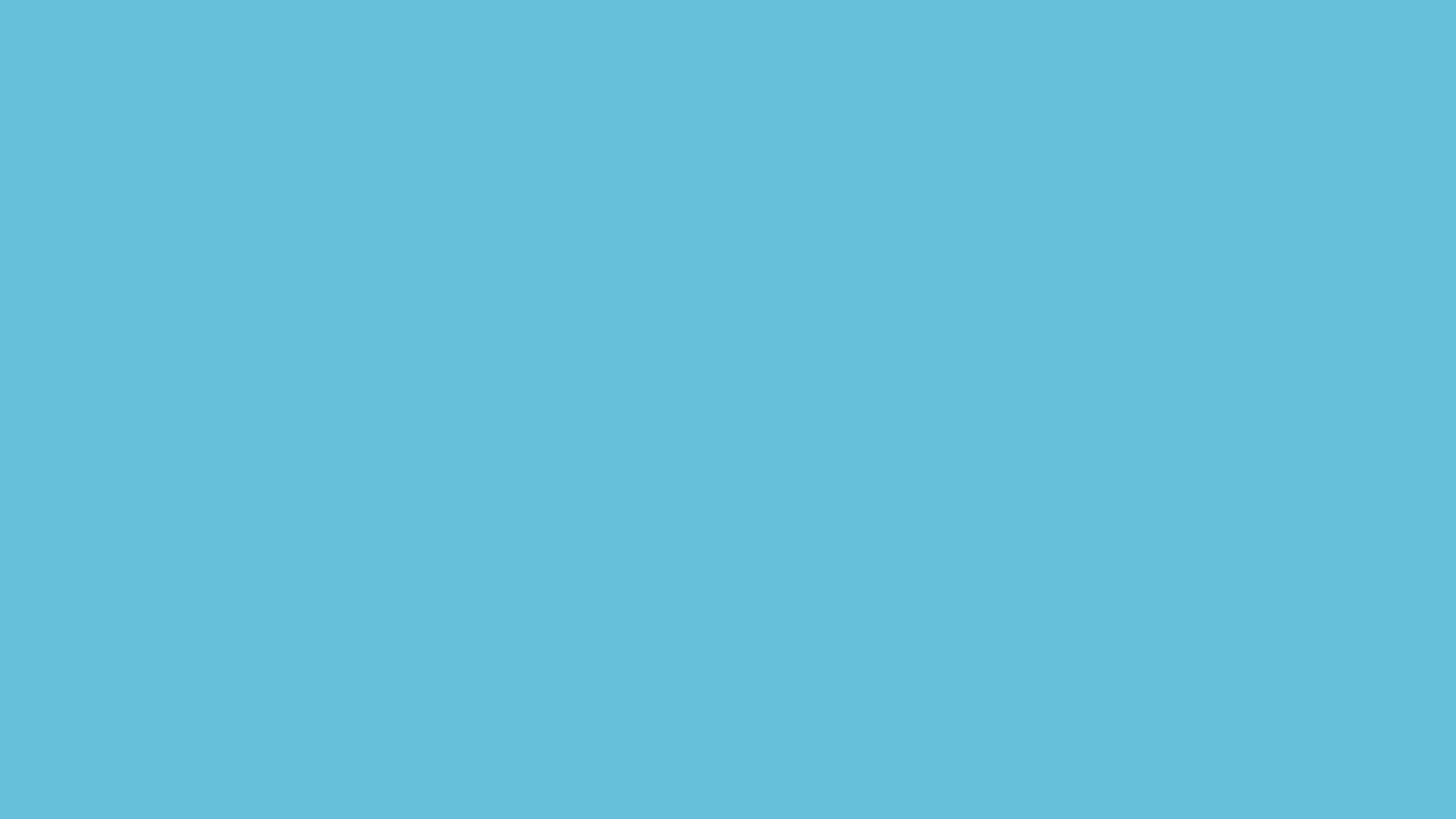 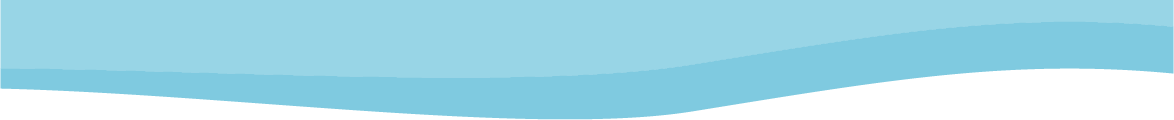 b)
4 856
4
6 729
3
5 428
2
4
6
4
4
2
1
3
1
2
2
4
4
7
2
1
8
7
4
0
0
1
8
6
14
5
2
0
1
2
0
4
12
2
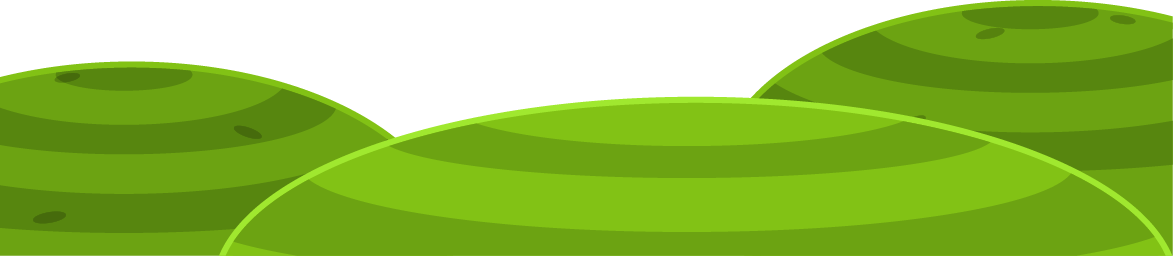 1
0
6
9
0
8
16
9
8
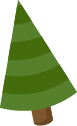 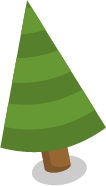 0
0
0
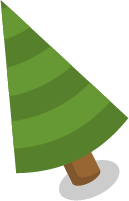 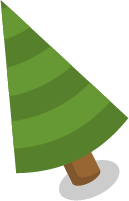 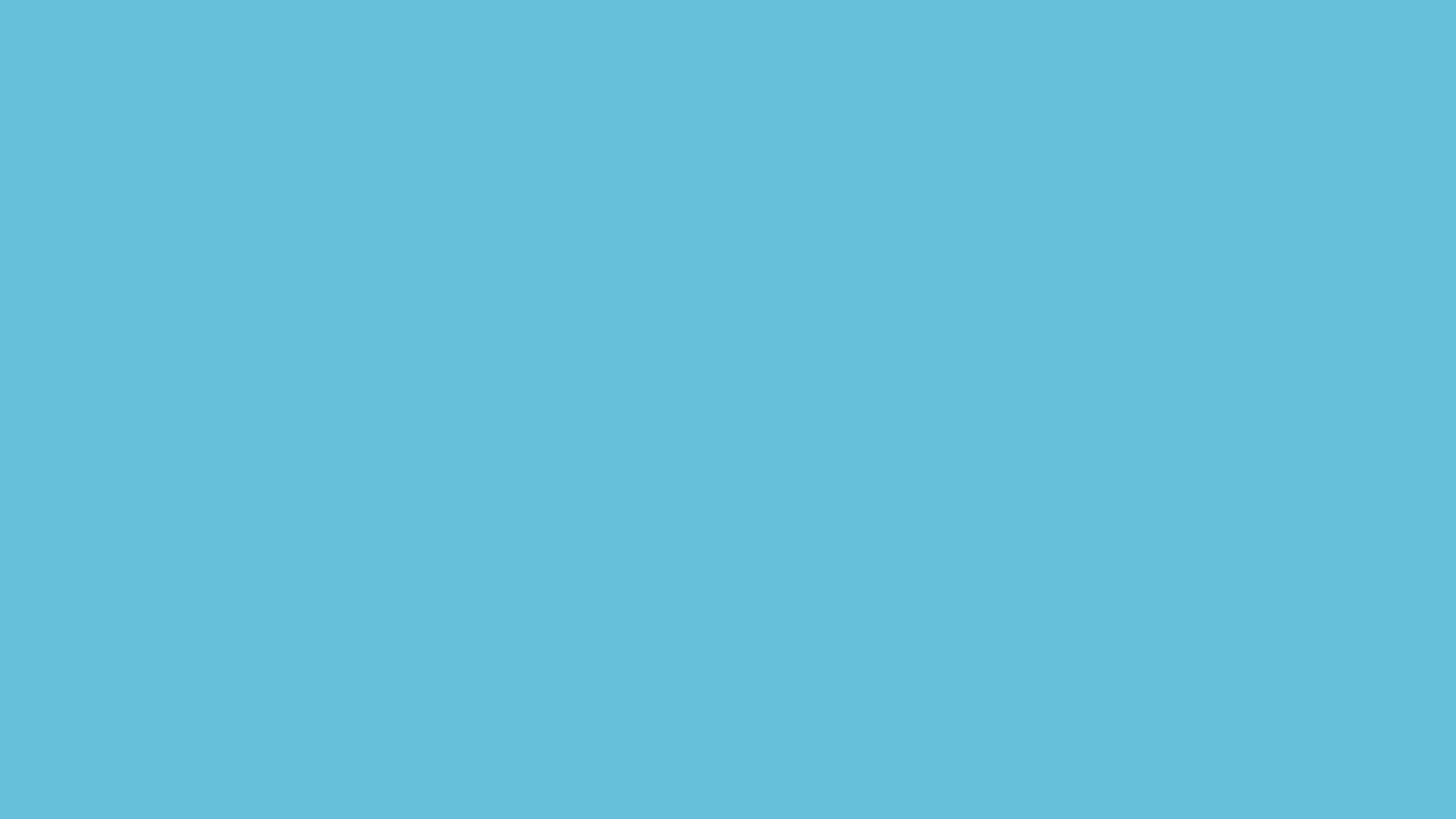 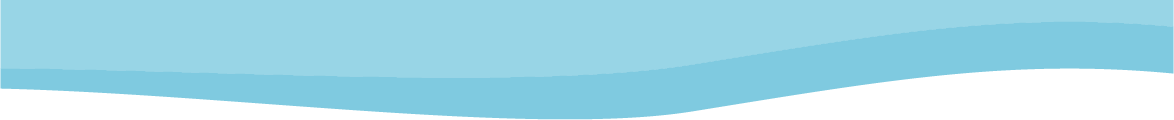 c)
32 457
2
52 645
4
84 674
6
2
4
6
2
8
6
1
6
3
1
1
2
1
1
2
4
1
1
2
2
1
1
4
2
12
12
24
4
6
0
0
6
0
4
4
6
0
2
5
4
0
7
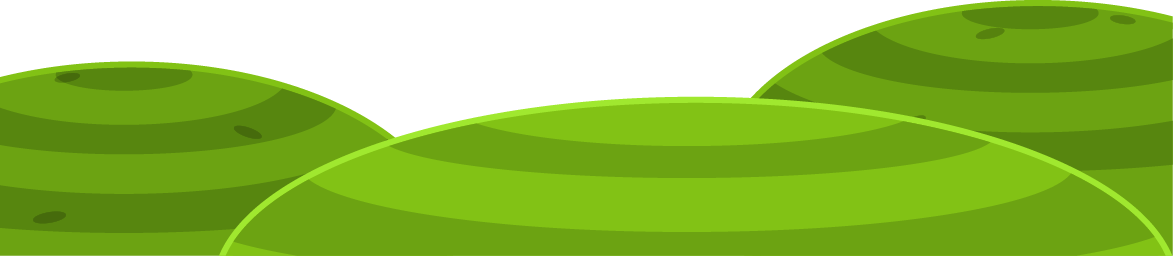 4
24
6
1
7
0
5
1
4
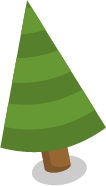 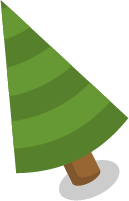 16
5
12
1
1
2
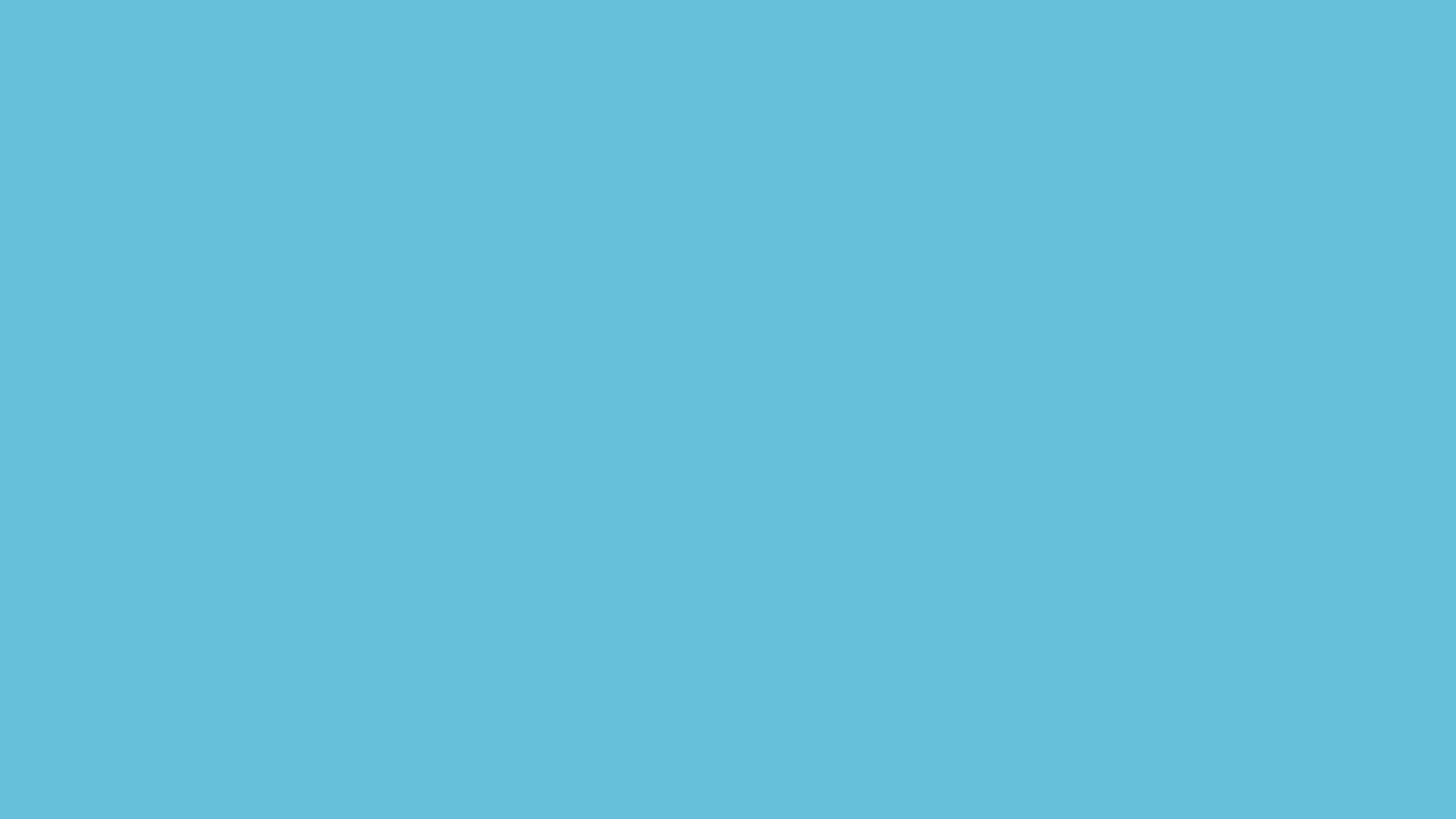 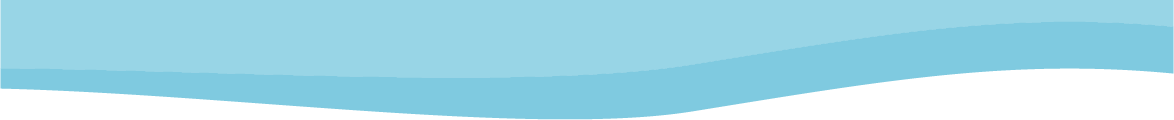 b) Số
1
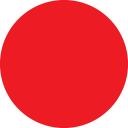 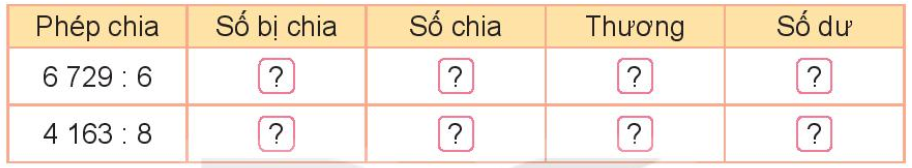 6 729
6
1 121
3
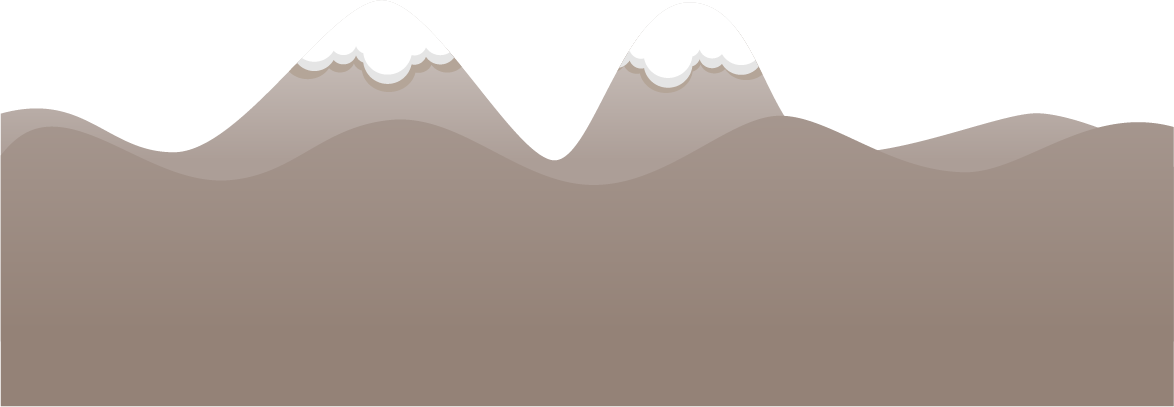 3
8
520
4 163
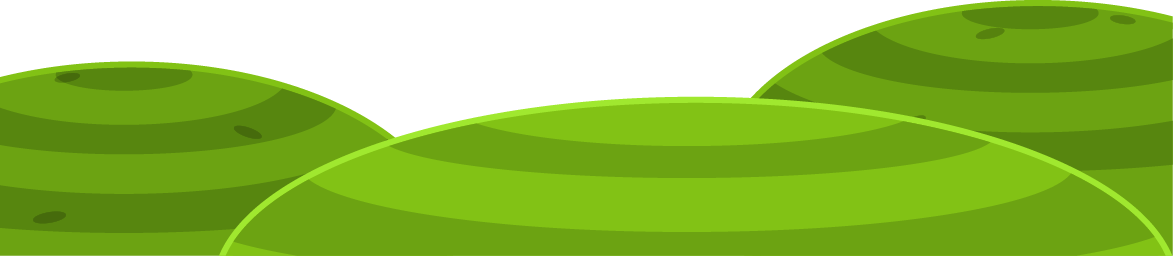 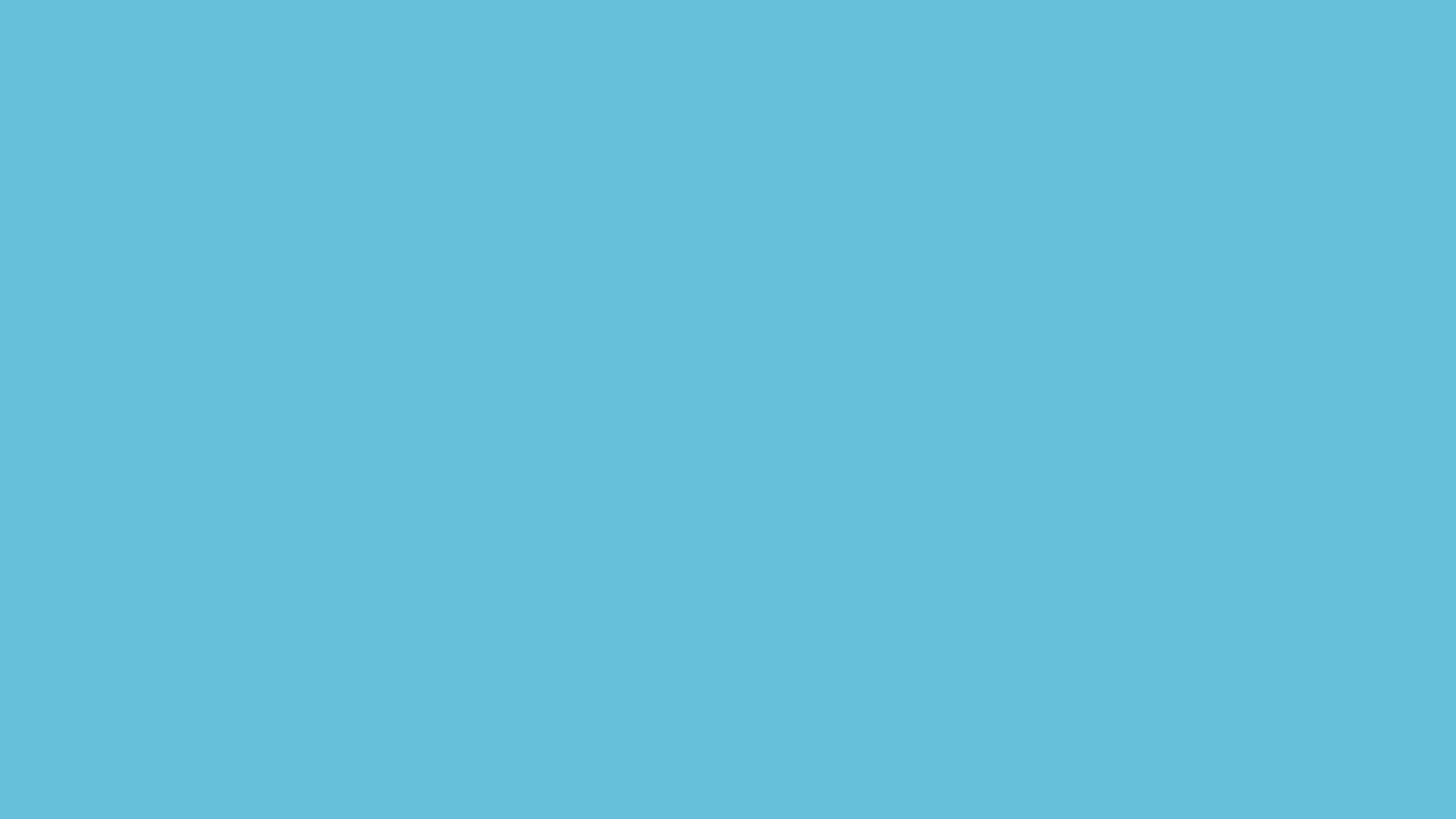 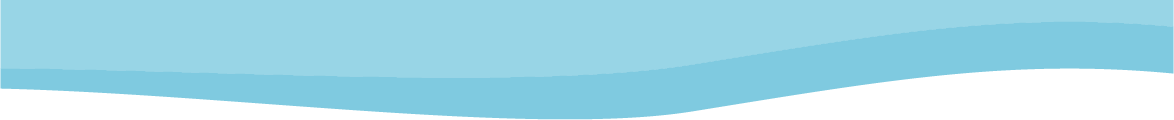 Một nhà máy sản xuất được 426 chiếc ô tô đồ chơi trong 3 ngày. Hỏi mỗi ngày nhà máy đó sản xuất được bao nhiêu chiếc ô tô đồ chơi? Biết mỗi ngày nhà máy sản xuất được số chiếc ô tô đồ chơi bằng nhau.
3
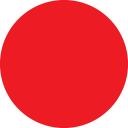 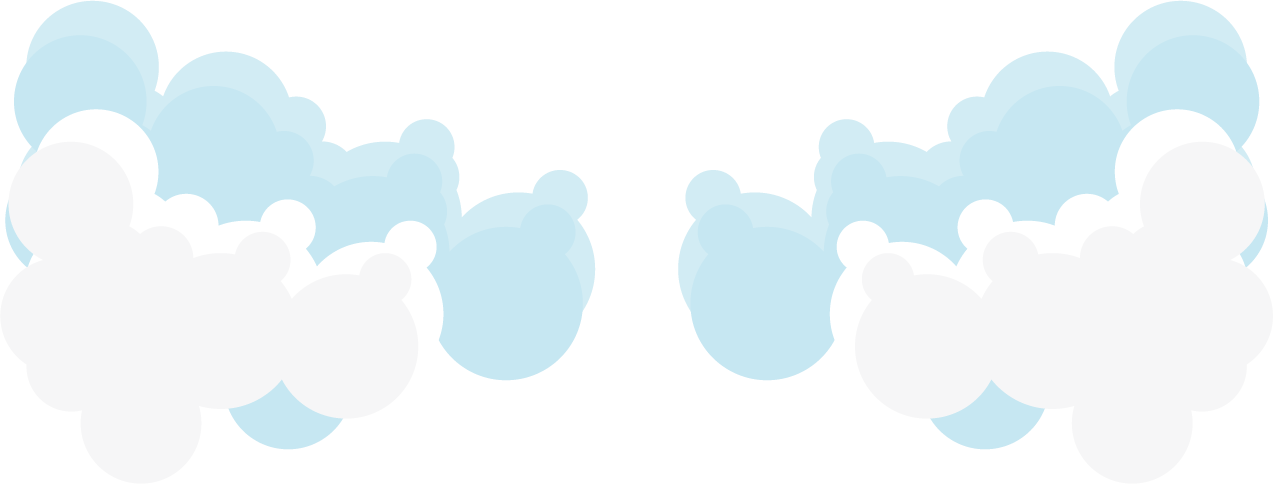 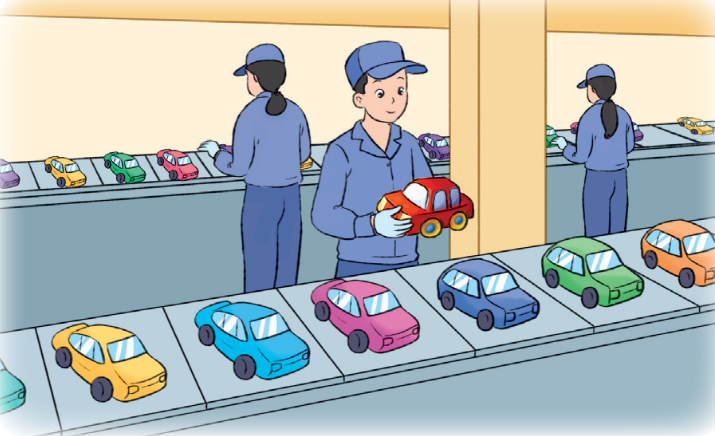 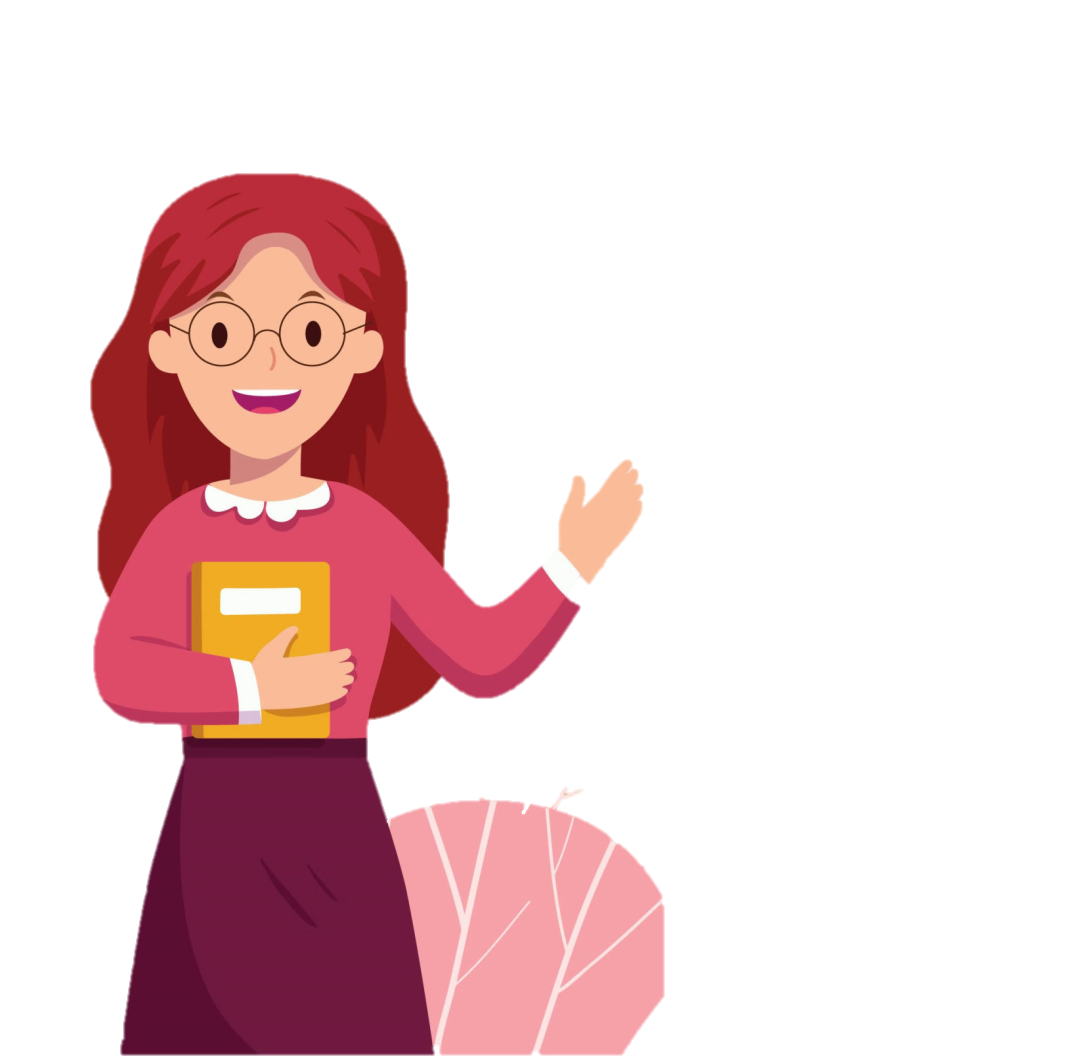 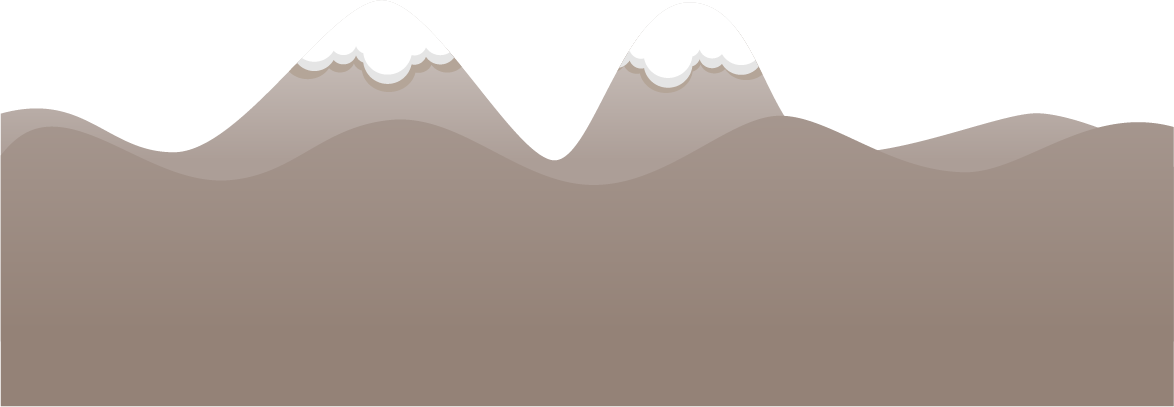 Thảo luận nhóm đôi và nêu các bước giải bài toán trên.
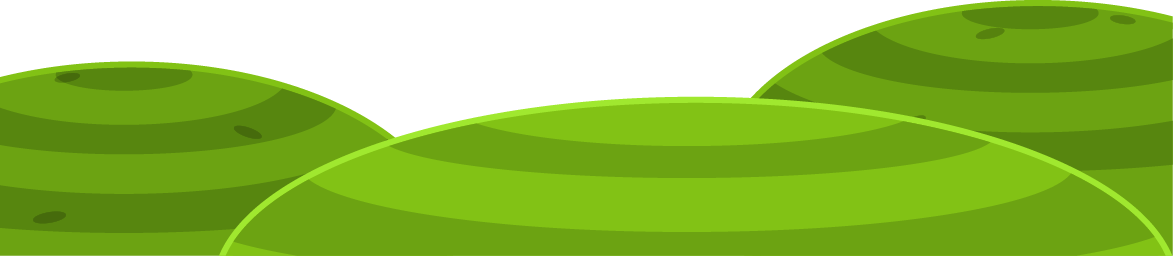 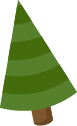 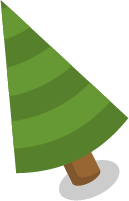 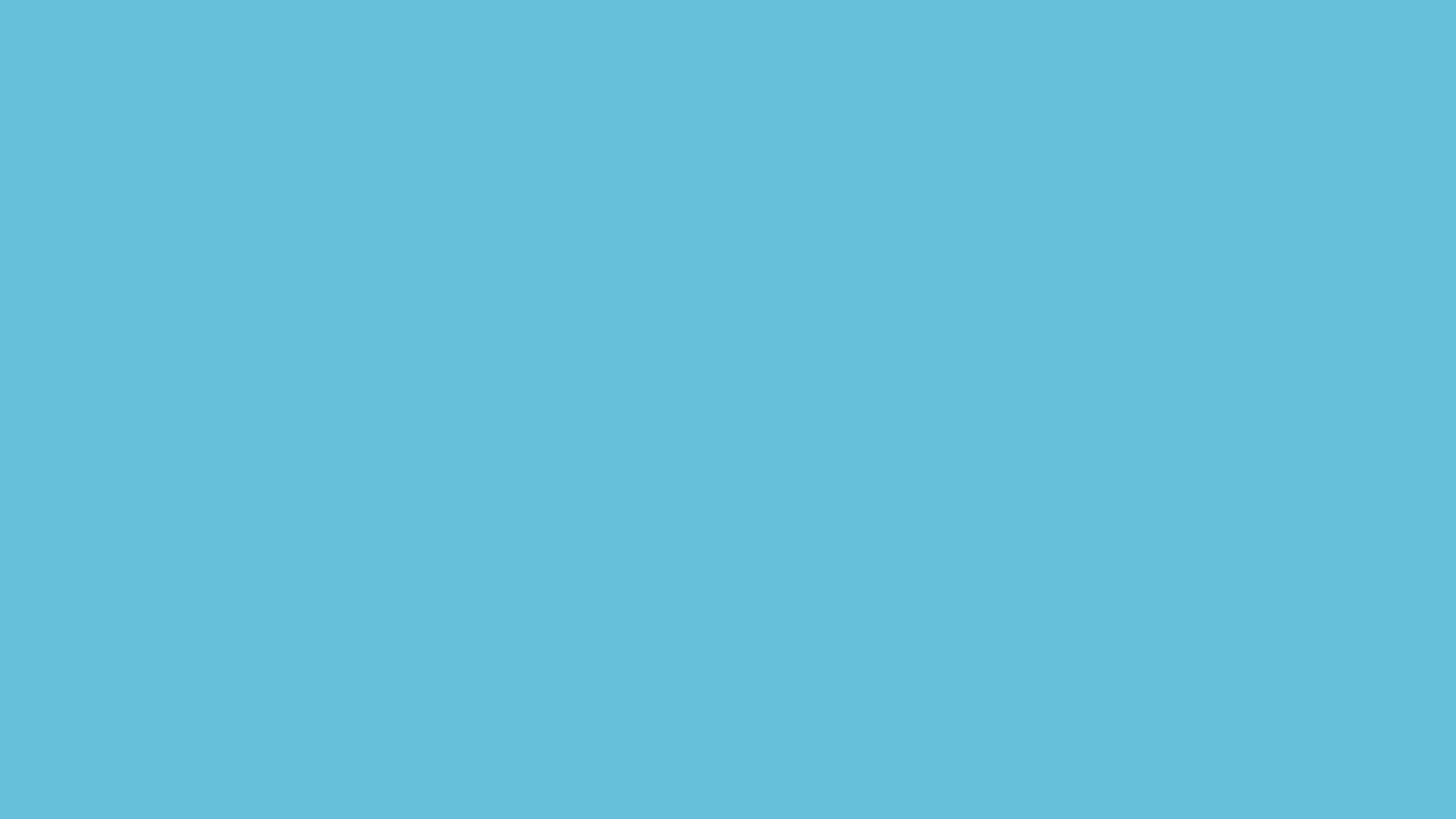 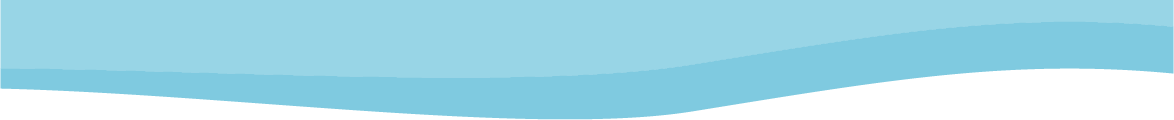 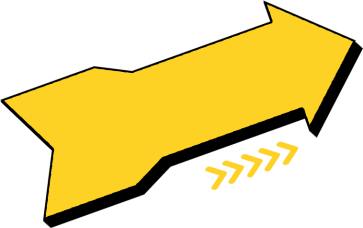 Bài 3:
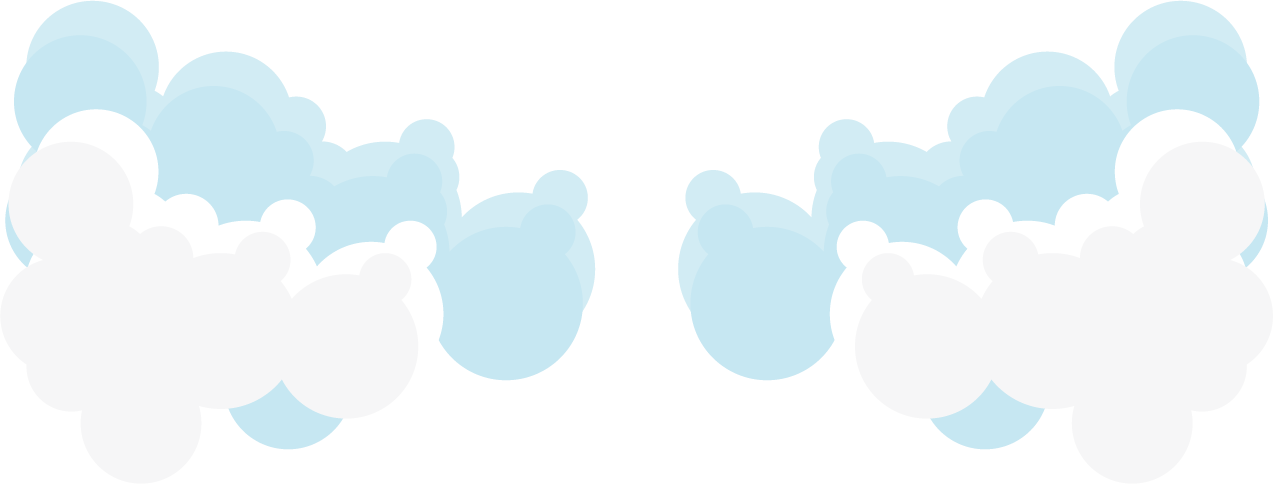 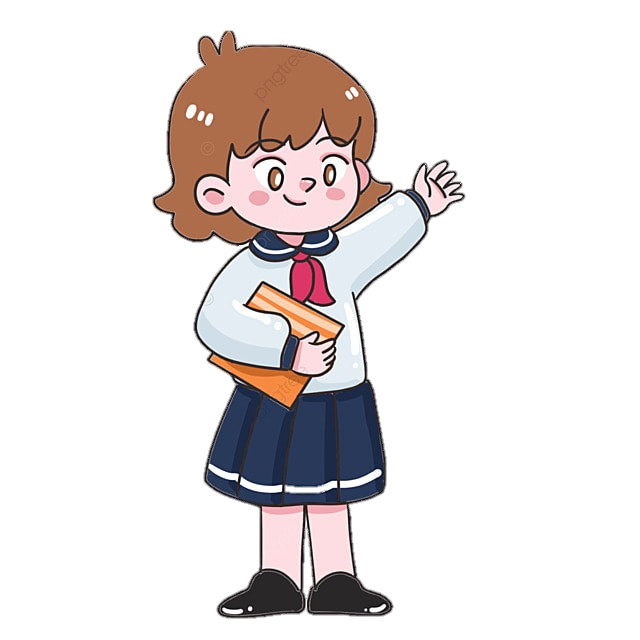 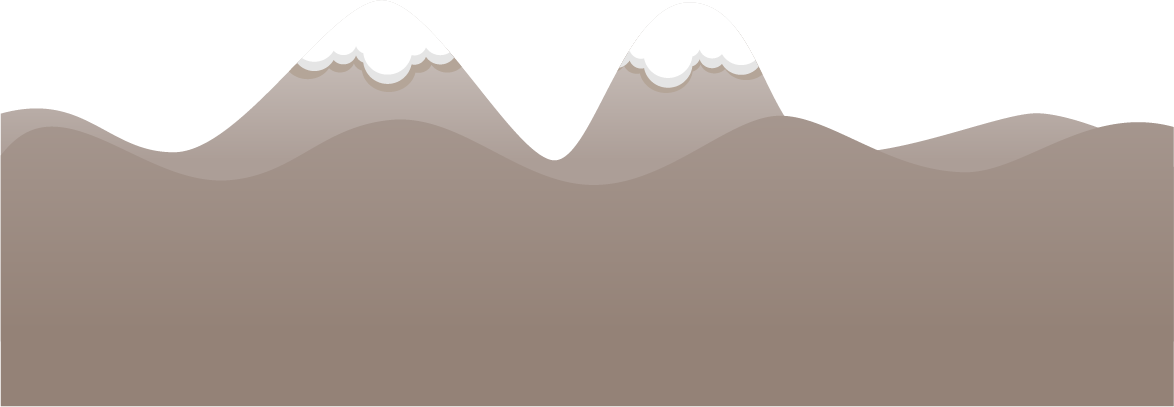 Bài giải
Mỗi ngày nhà máy đó sản xuất được số chiếc ô tô đồ chơi là:
426 : 3 = 142 (chiếc)
Đáp số: 142 chiếc.
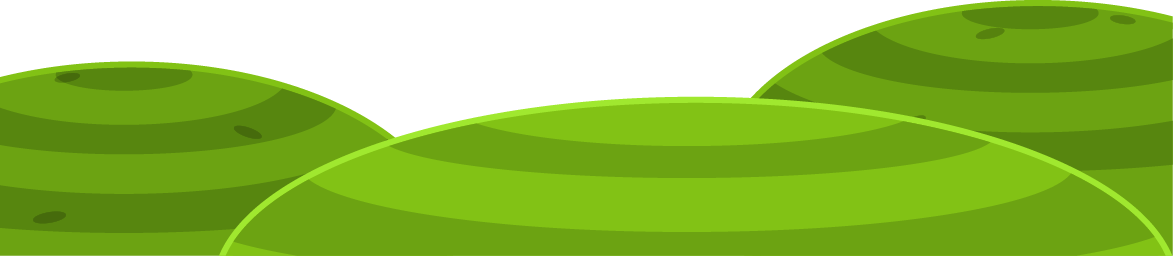 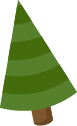 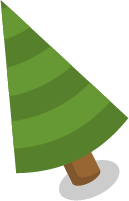 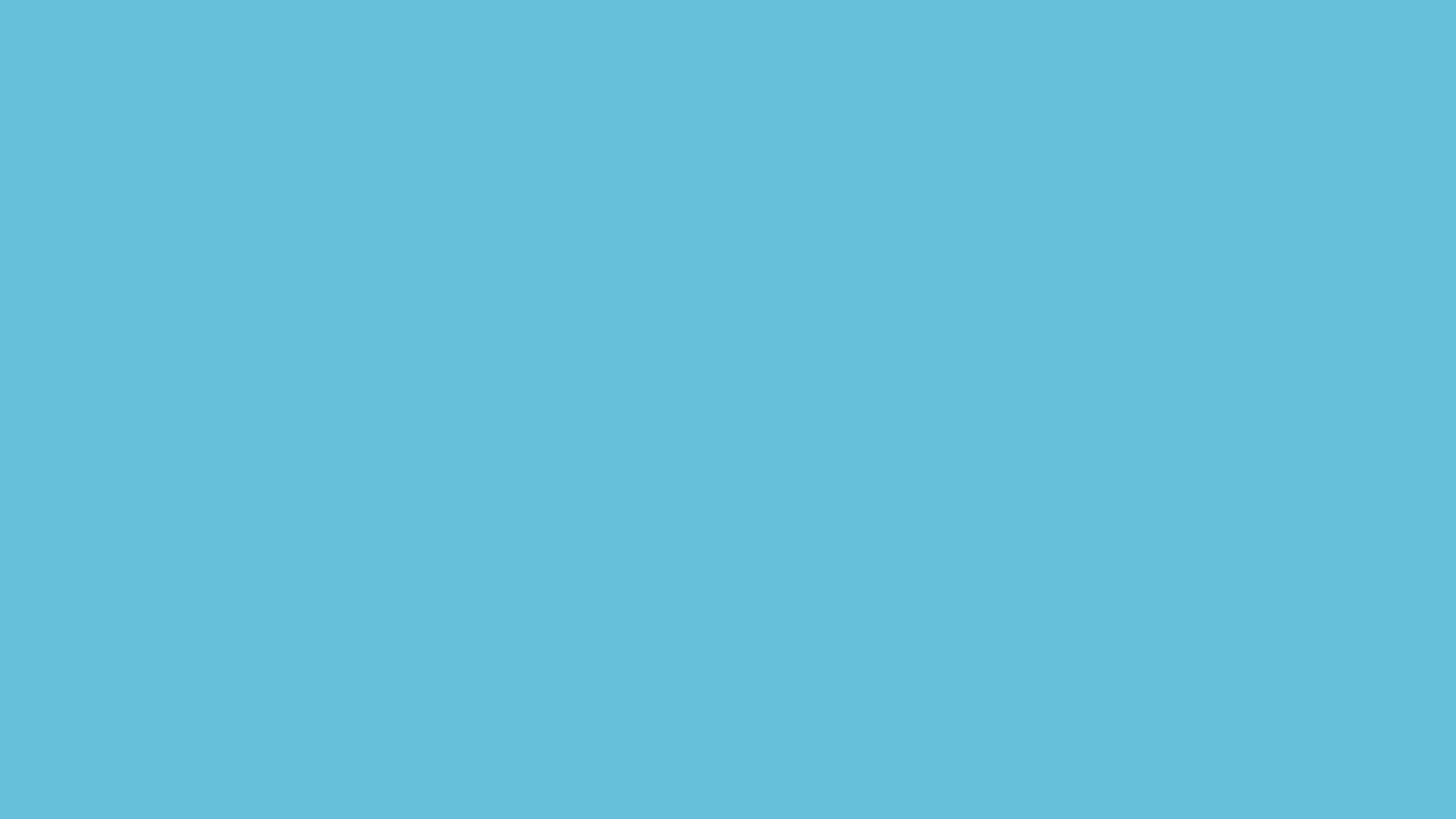 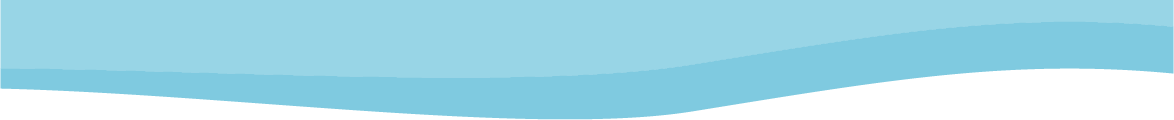 Lấy một thẻ số và chọn số ghi trên thẻ làm số bị chia, quay kim trên hình trong để chọn số chia. Thực hiện phép chia rồi nêu kết quả:
4
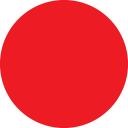 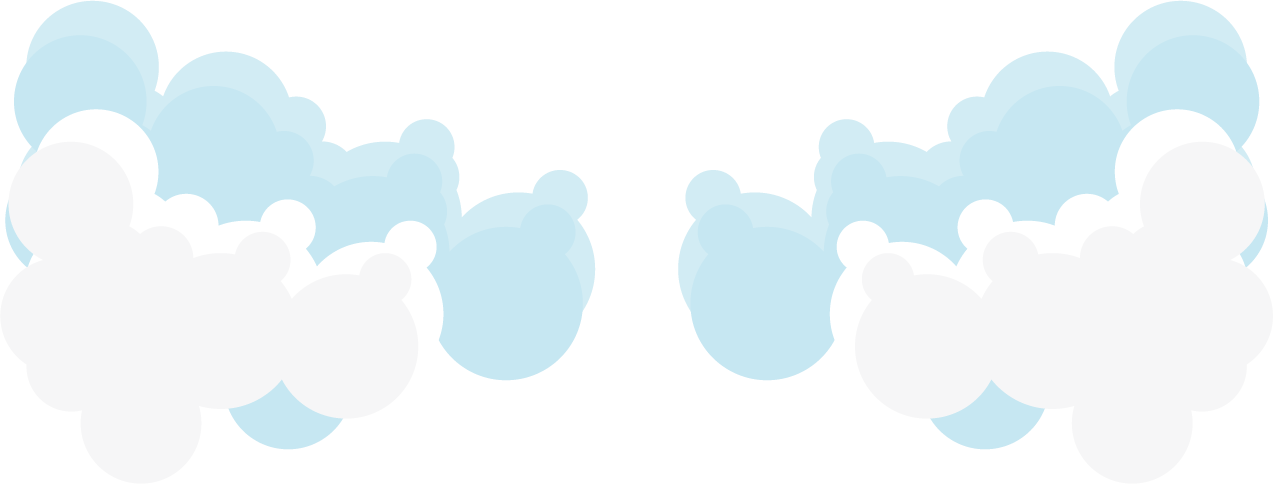 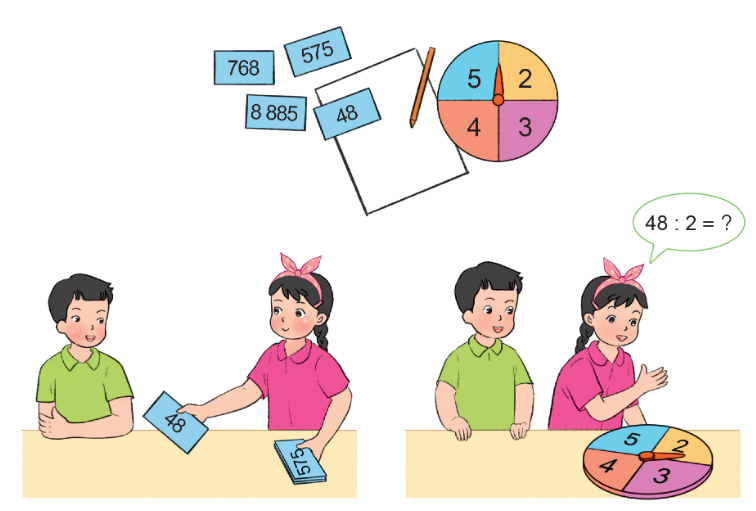 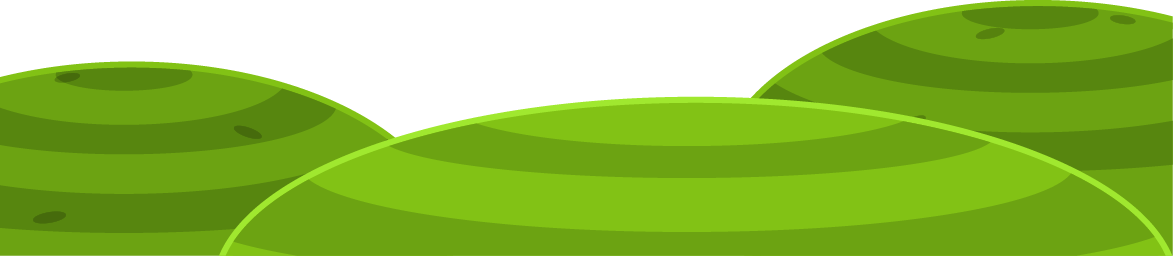 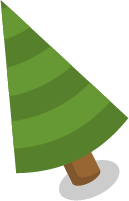 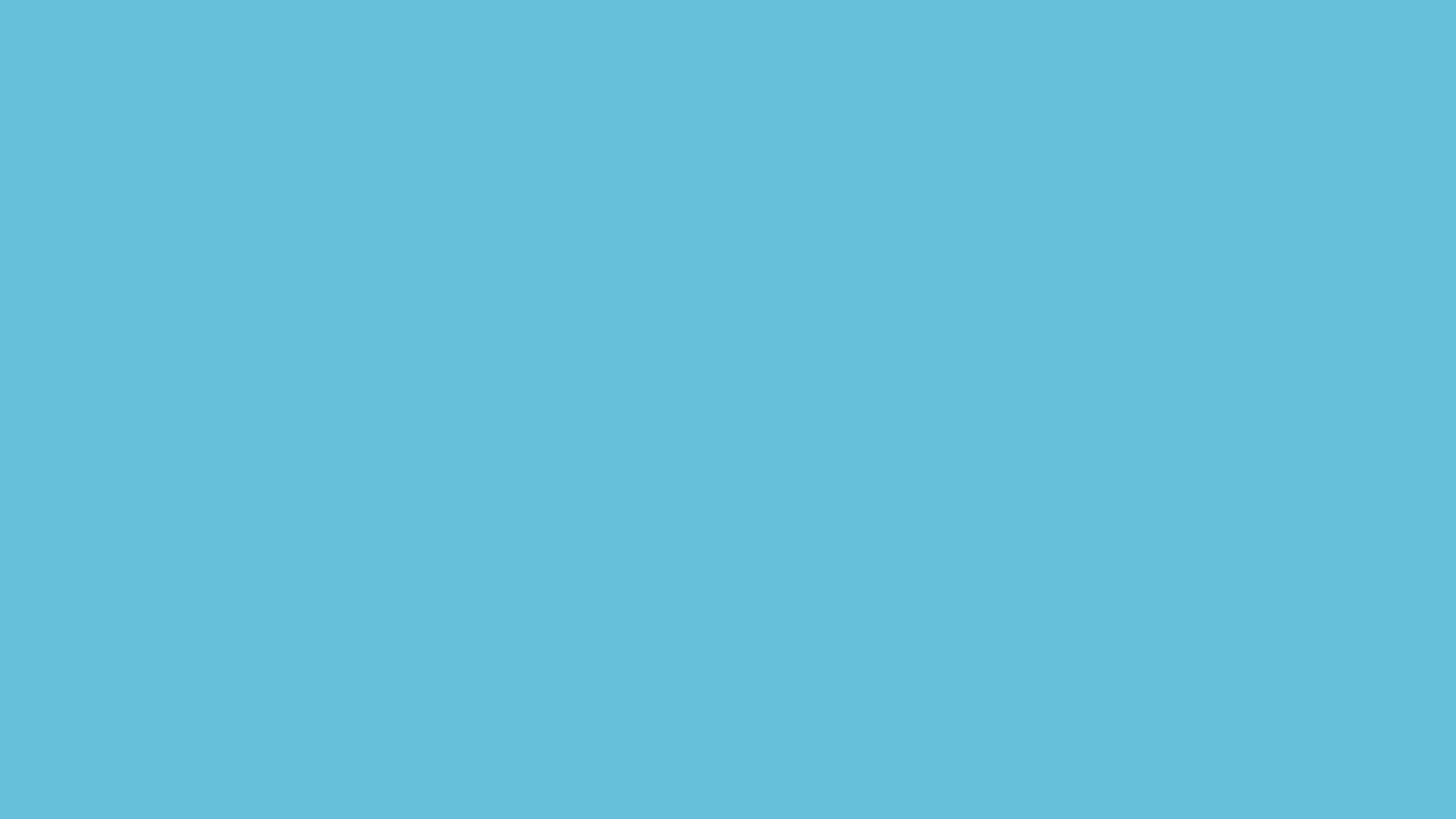 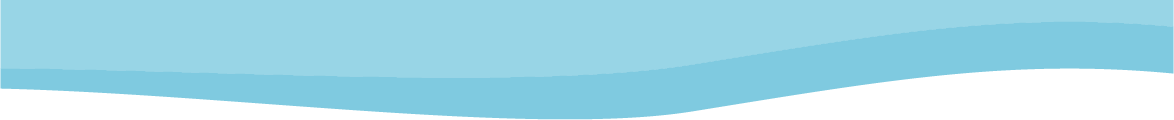 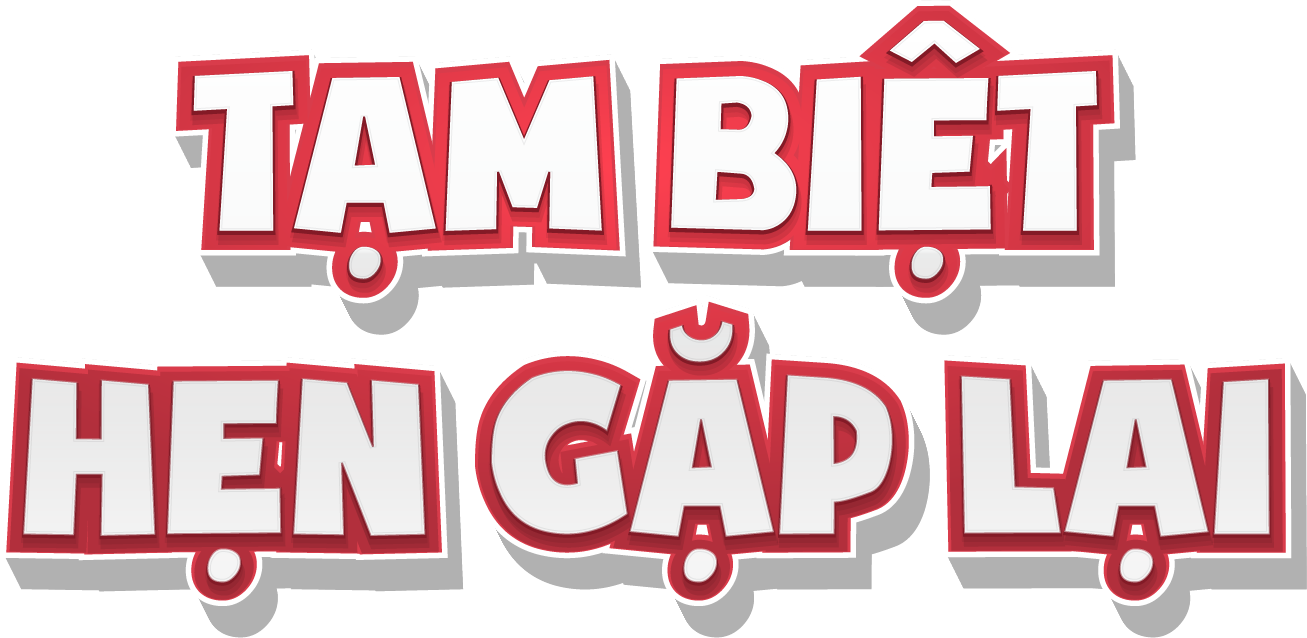 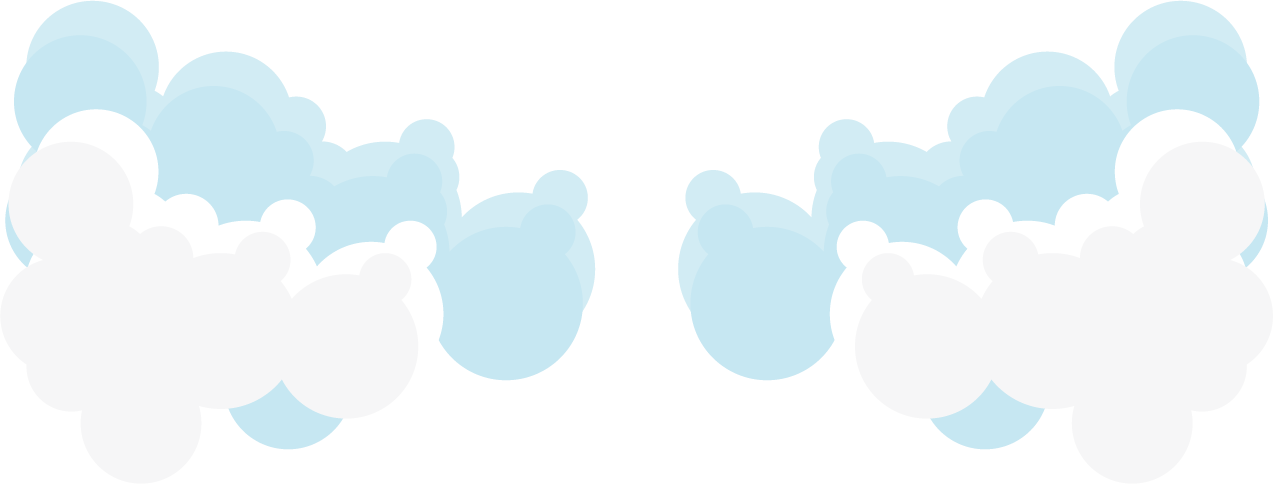 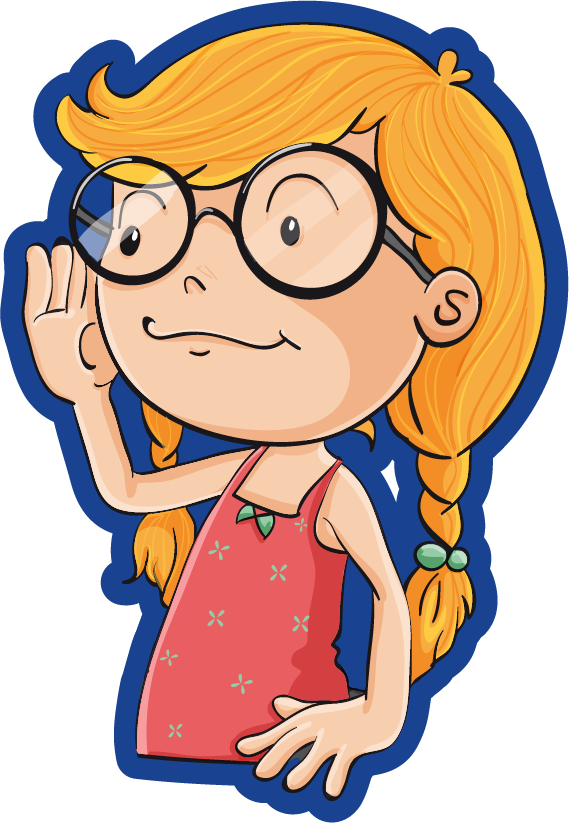 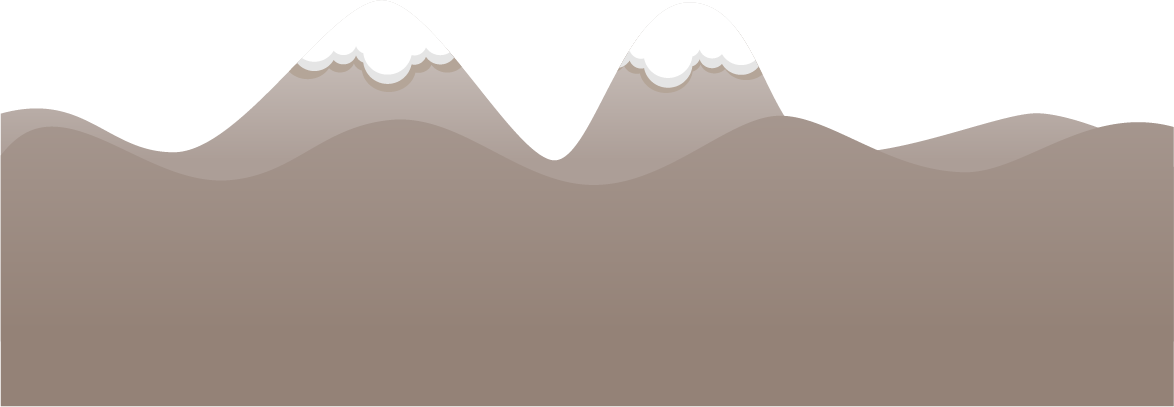 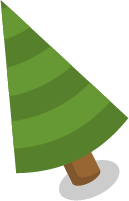 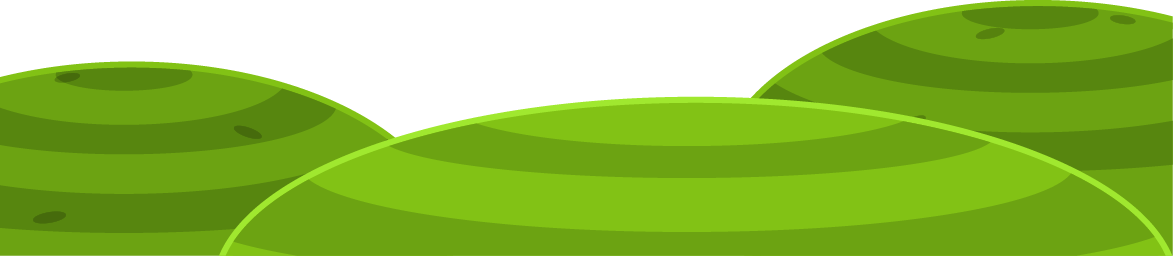 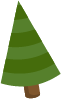 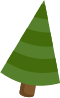 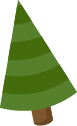 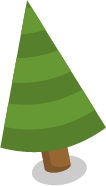 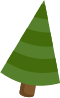 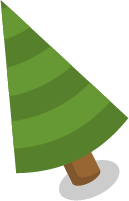